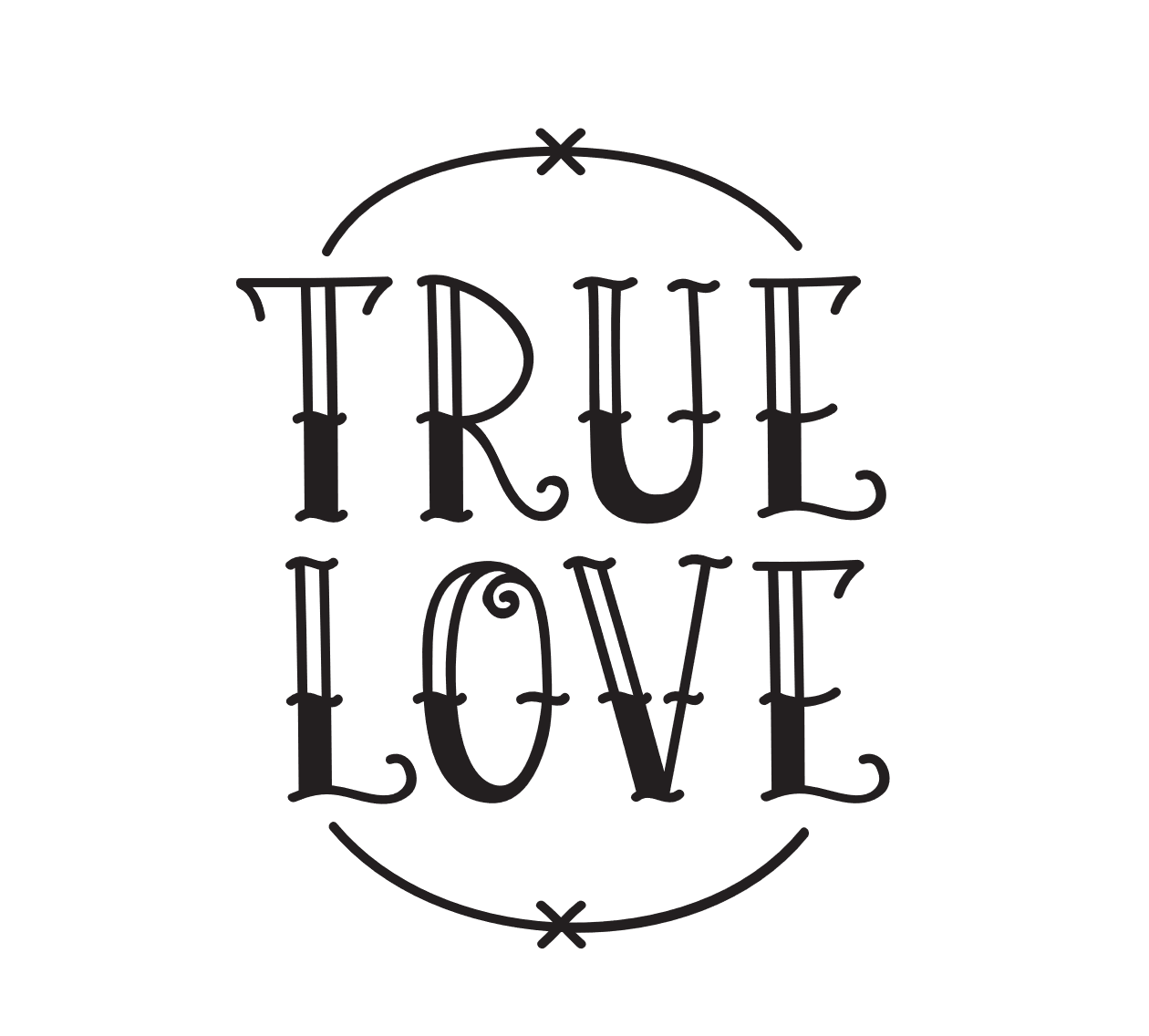 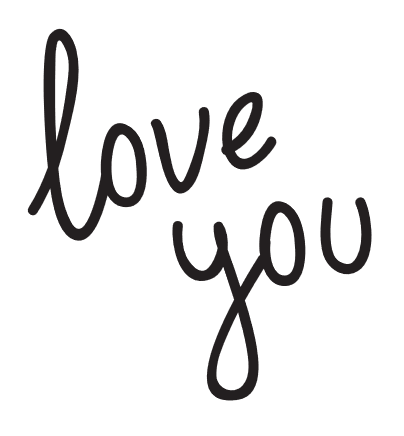 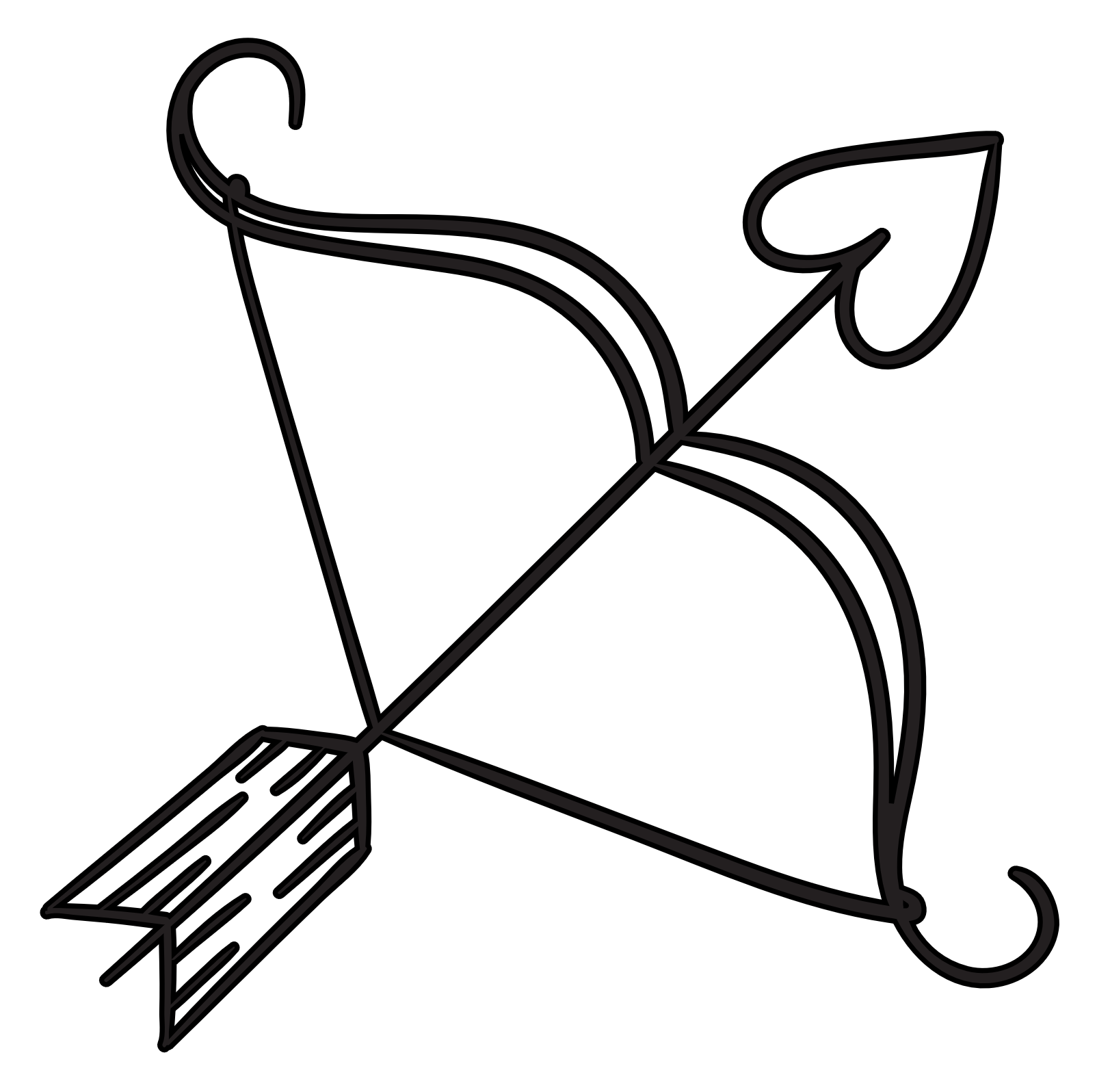 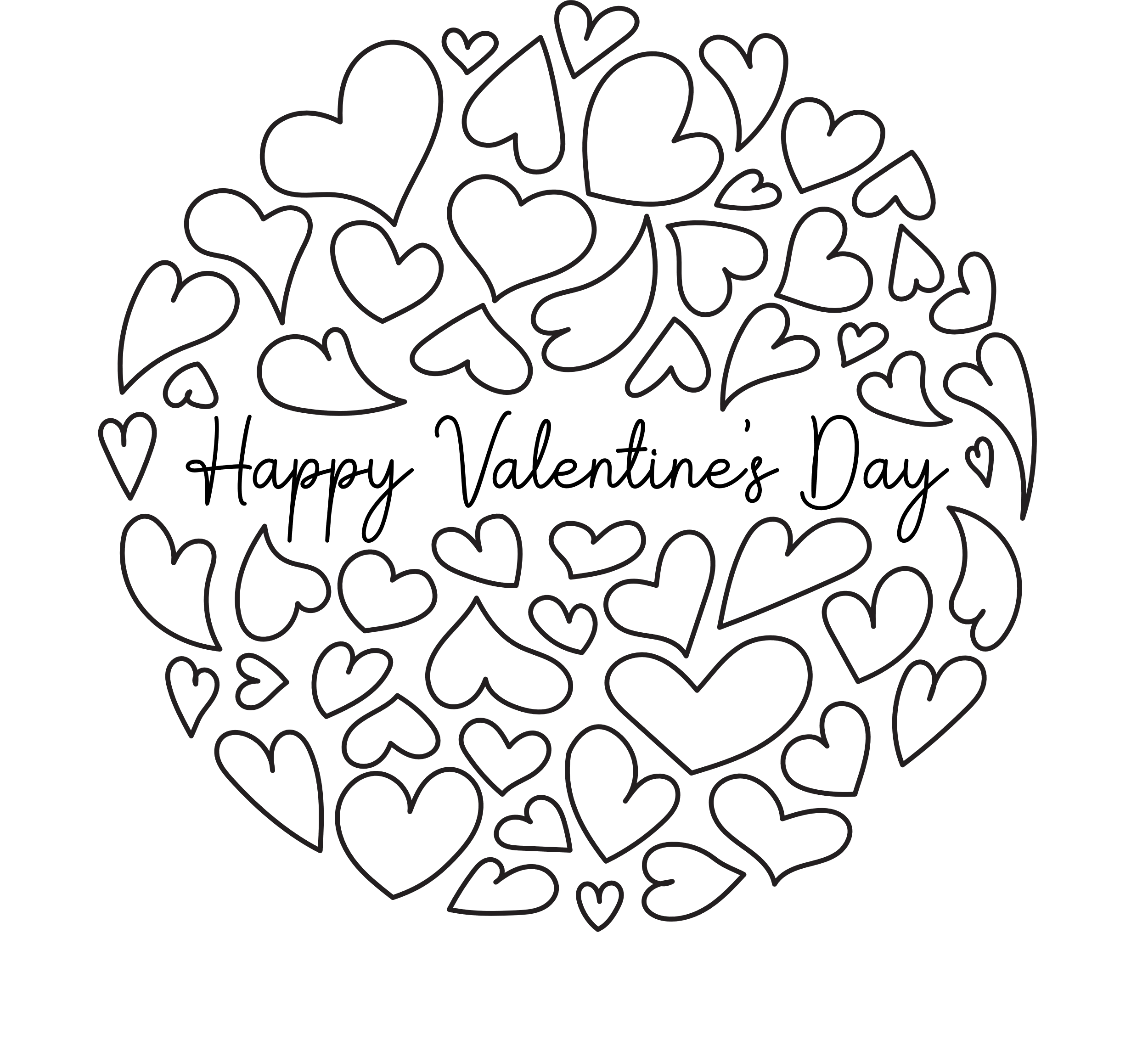 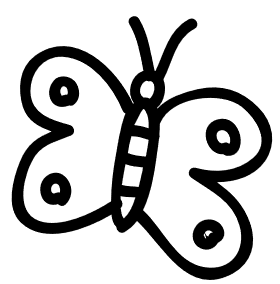 Connect the Dots
Word Search
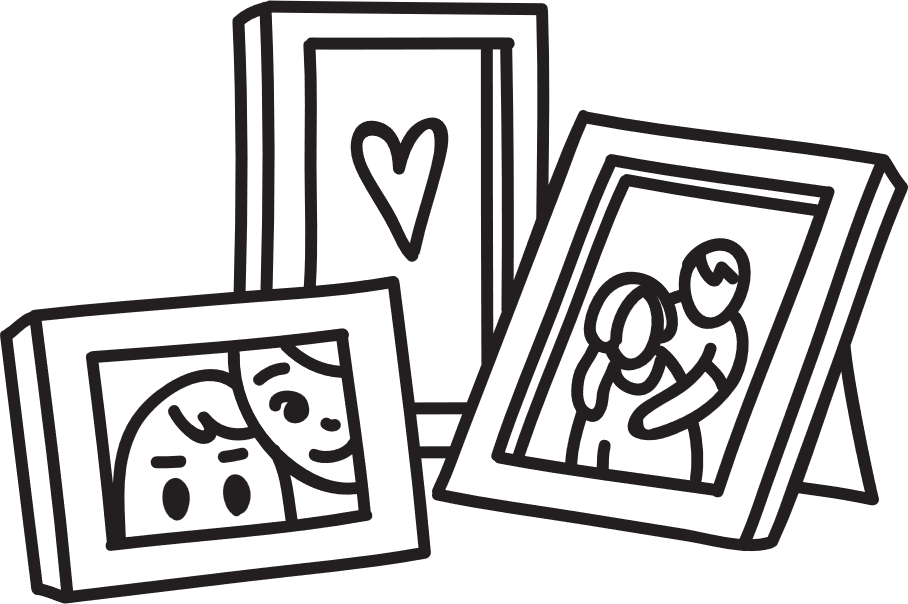 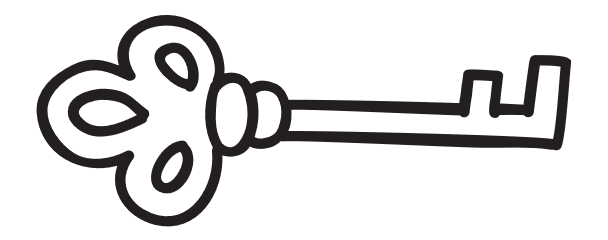 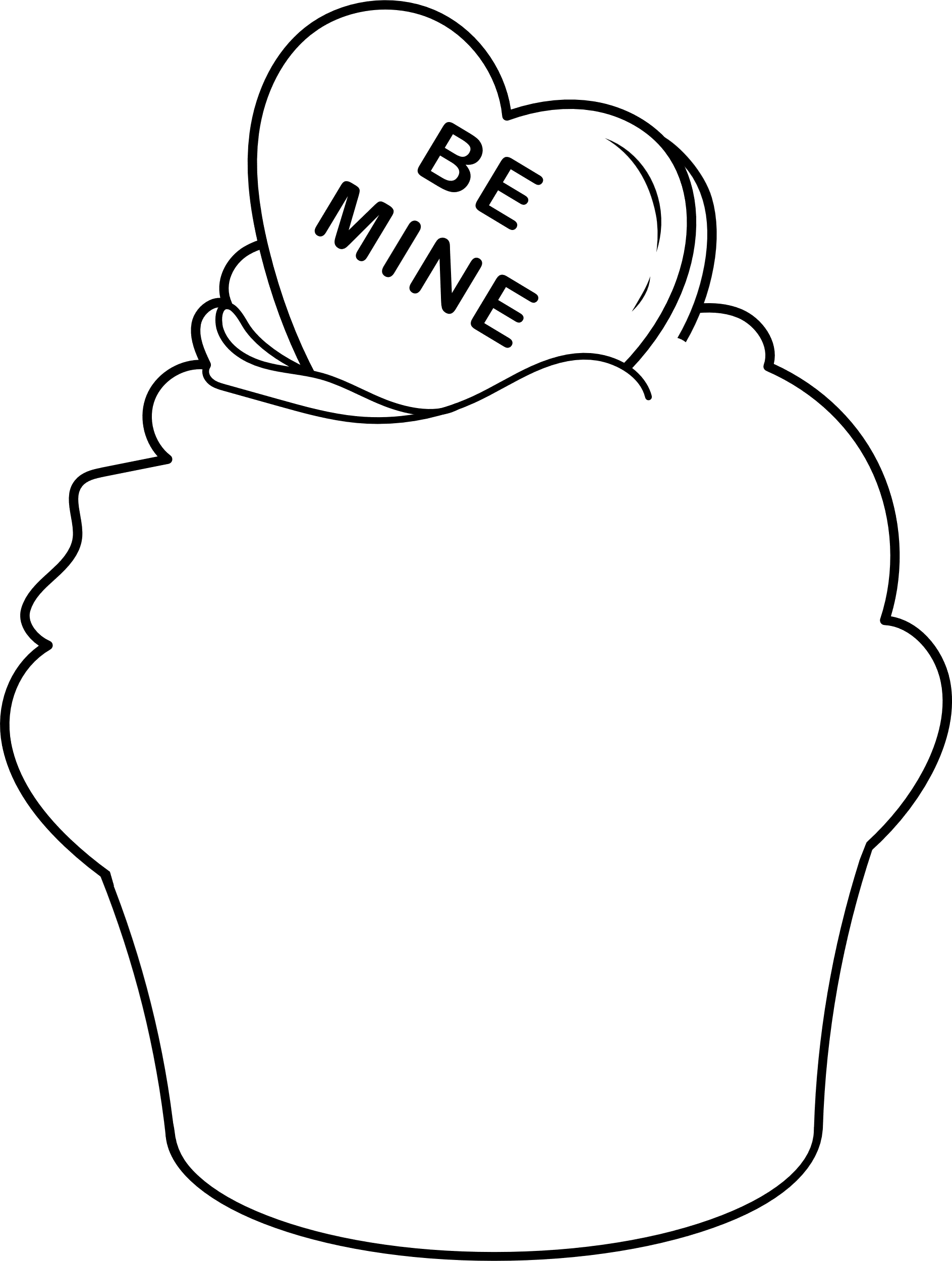 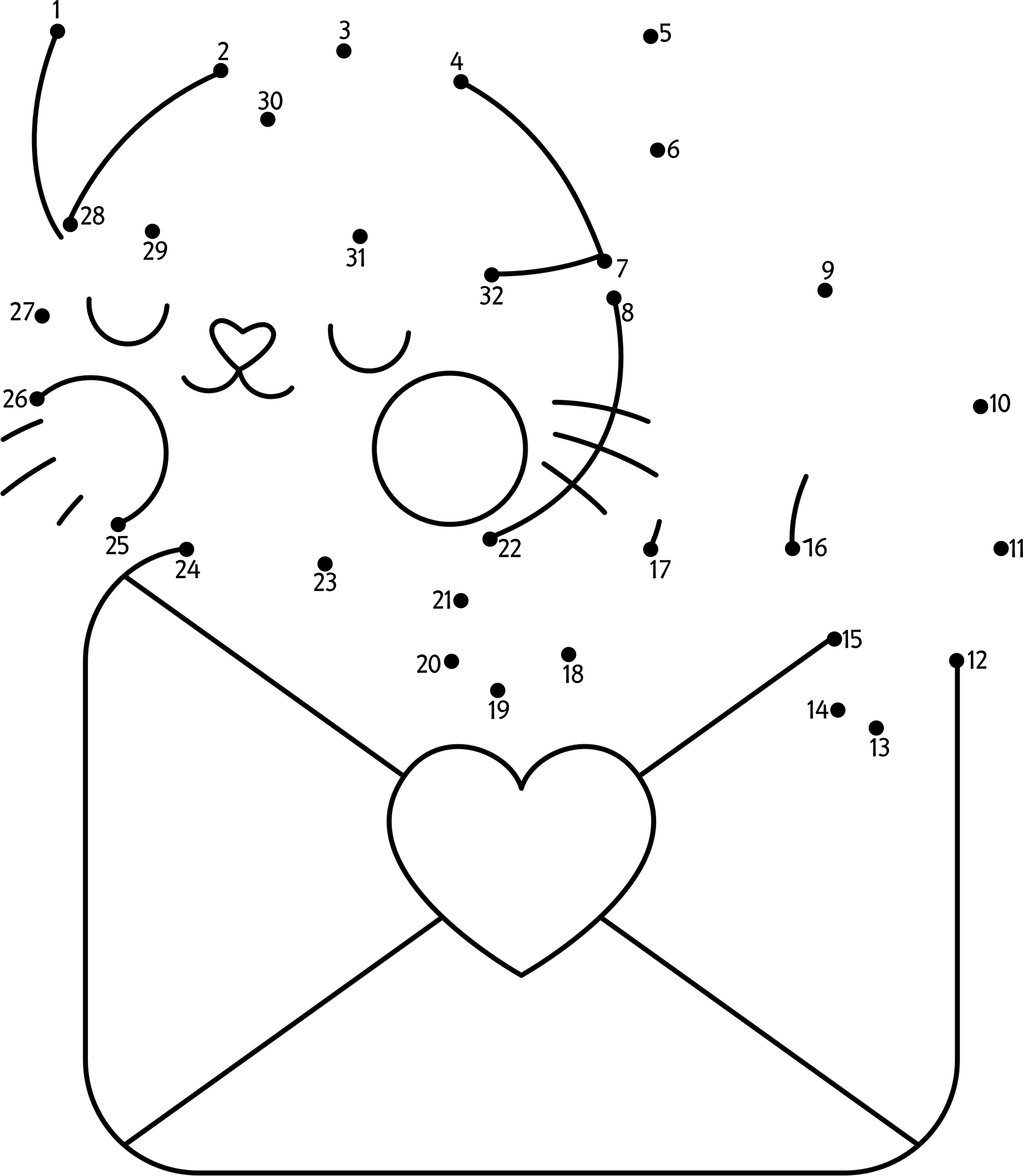 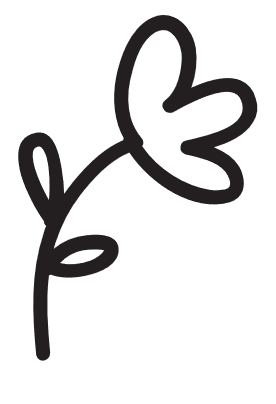 Arrow
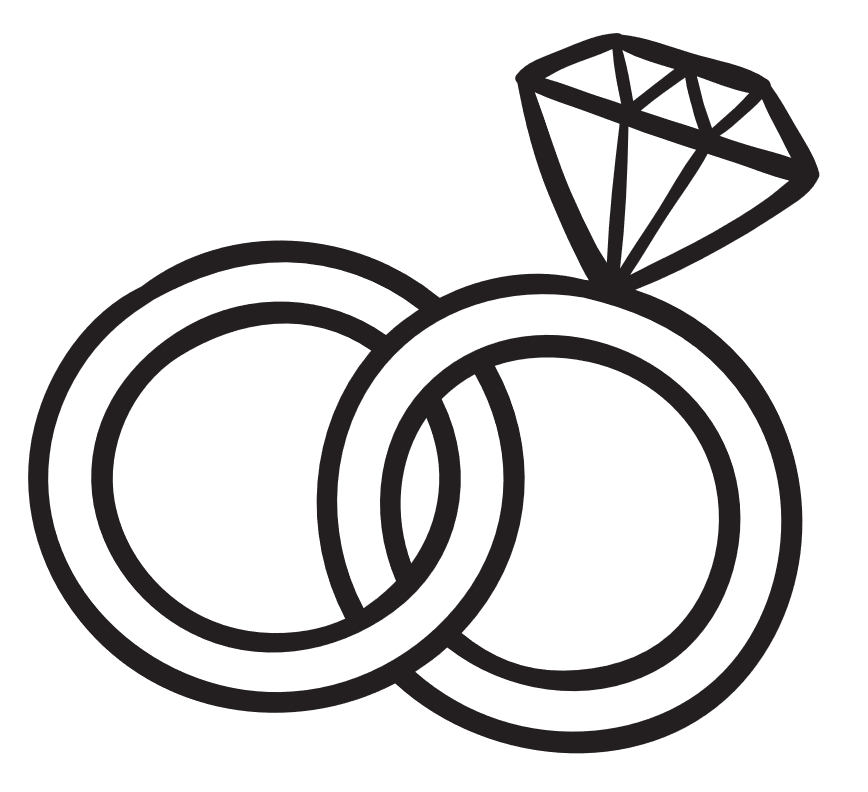 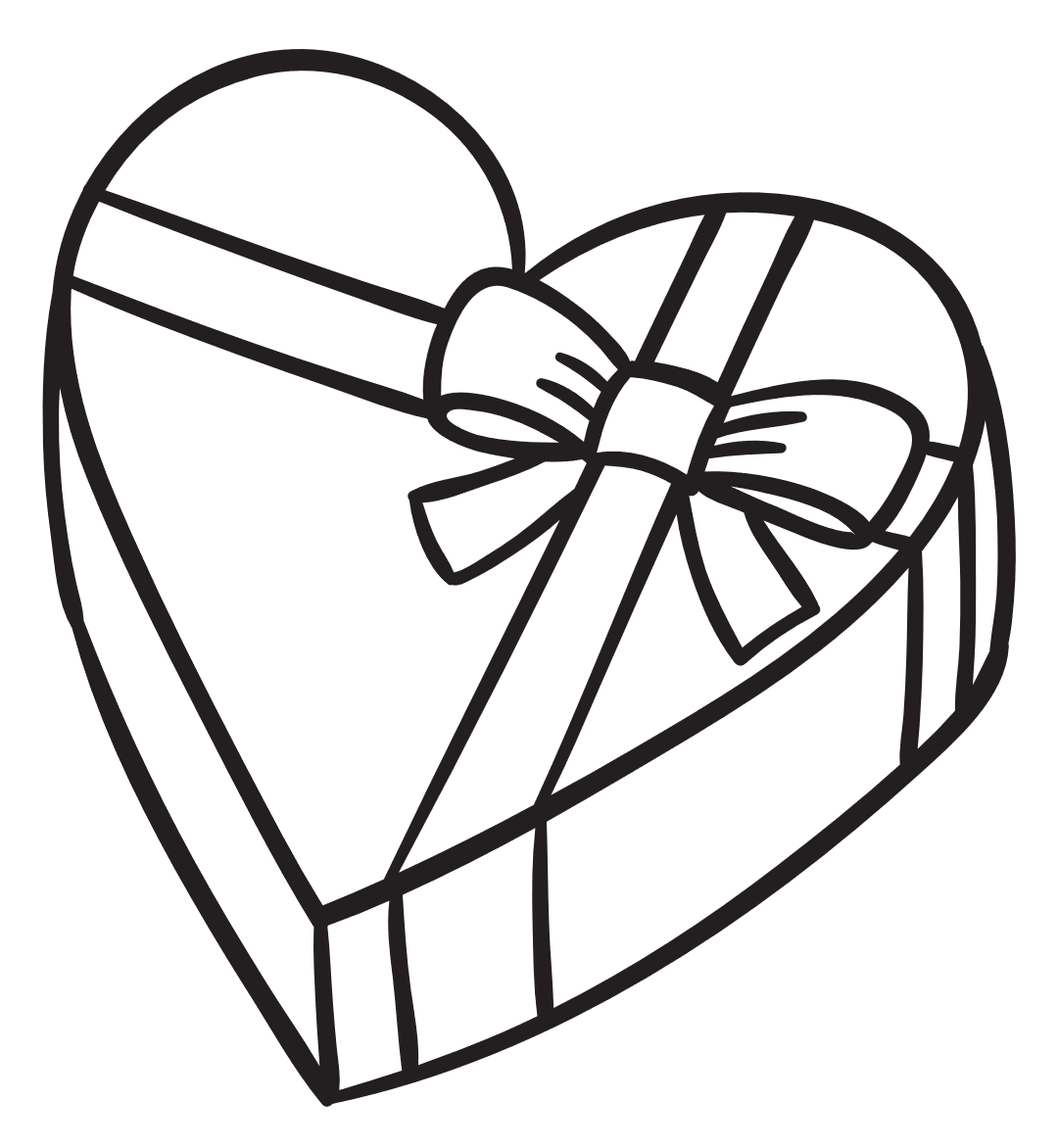 J
P
M
I
T
T
E
N
B
Rings
R
I
N
G
S
A
S
E
C
L
Chocolate
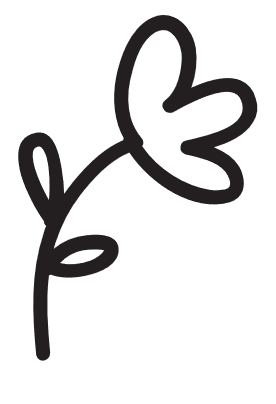 I
C
H
O
C
O
L
A
T
E
M
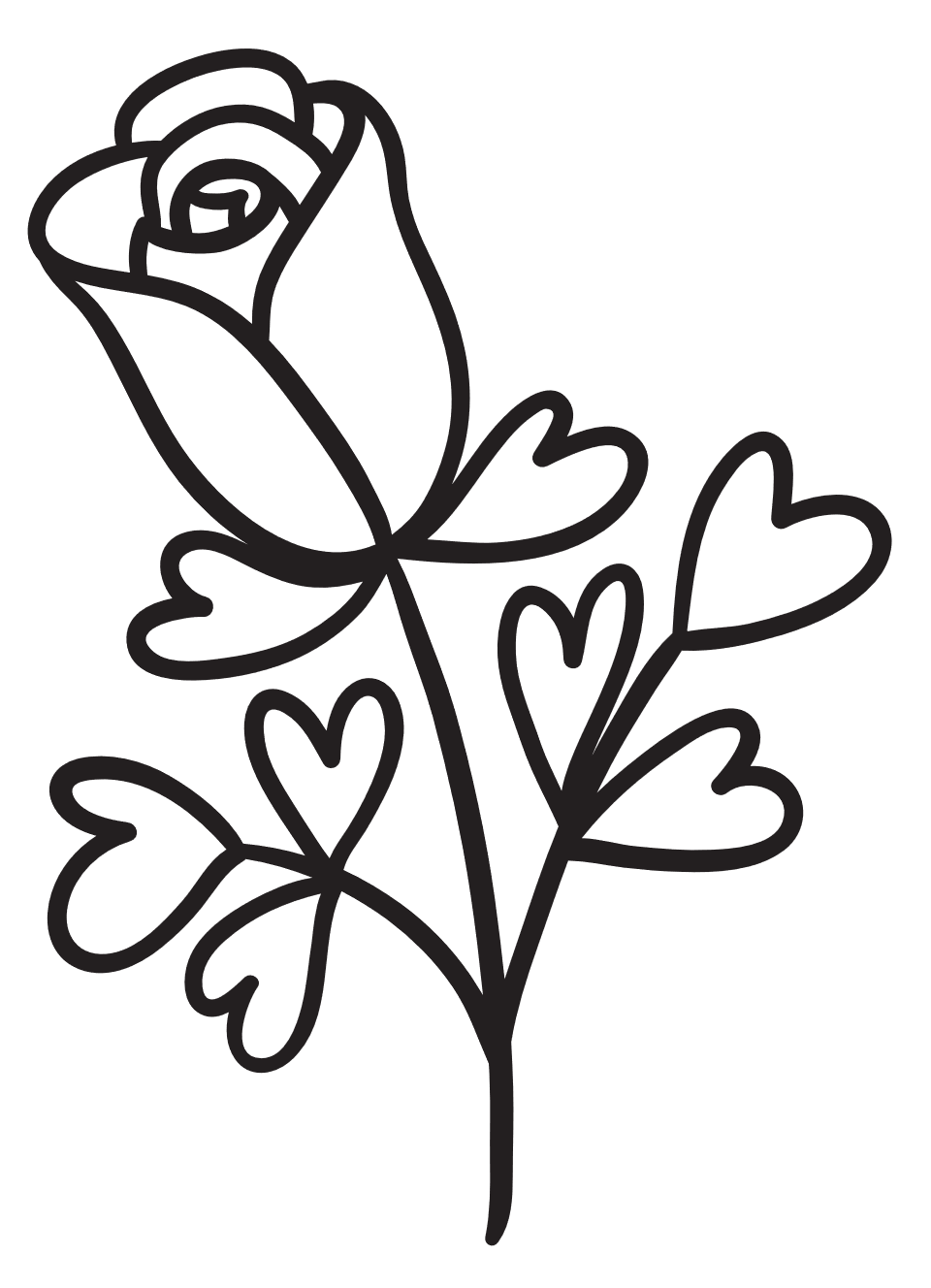 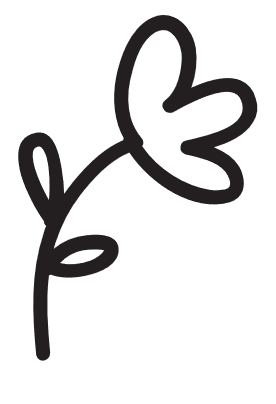 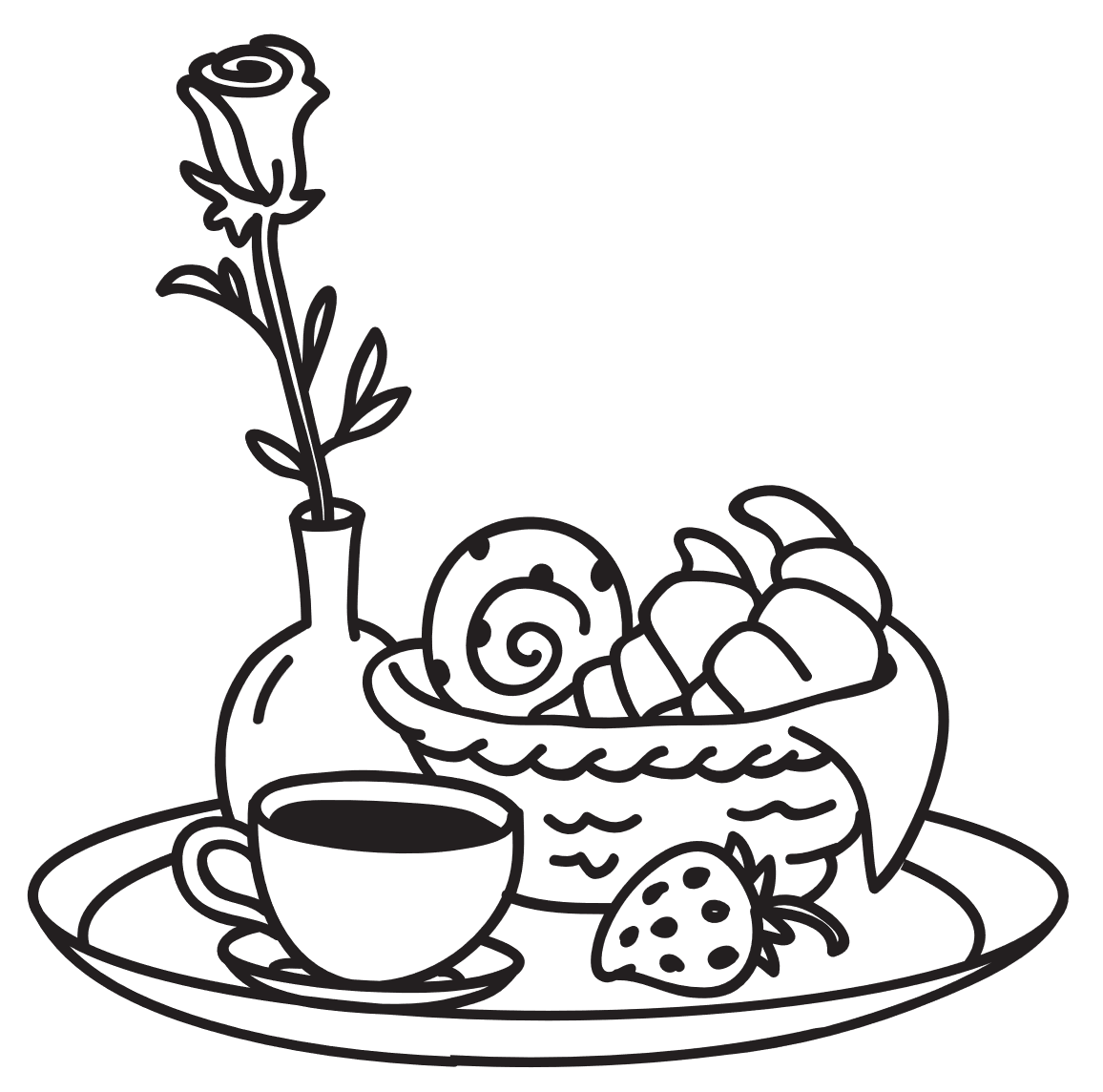 T
I
A
M
I
T
O
R
N
I
E
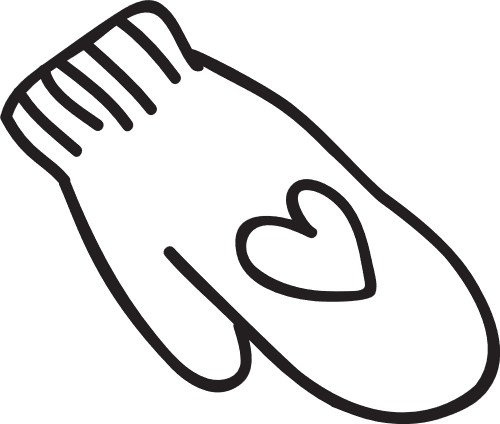 F
L
R
R
C
C
R
T
M
Draw
who’s calling
D
O
D
G
K
O
D
O
Rose
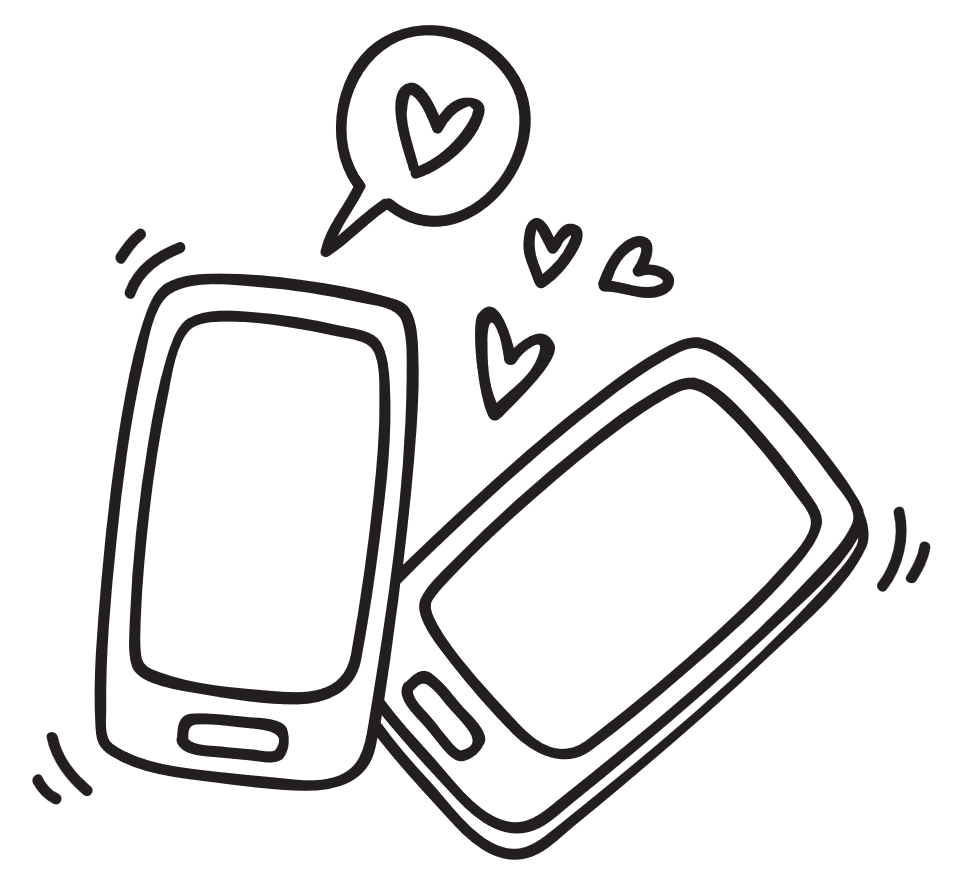 G
S
N
S
S
W
G
F
Mitten
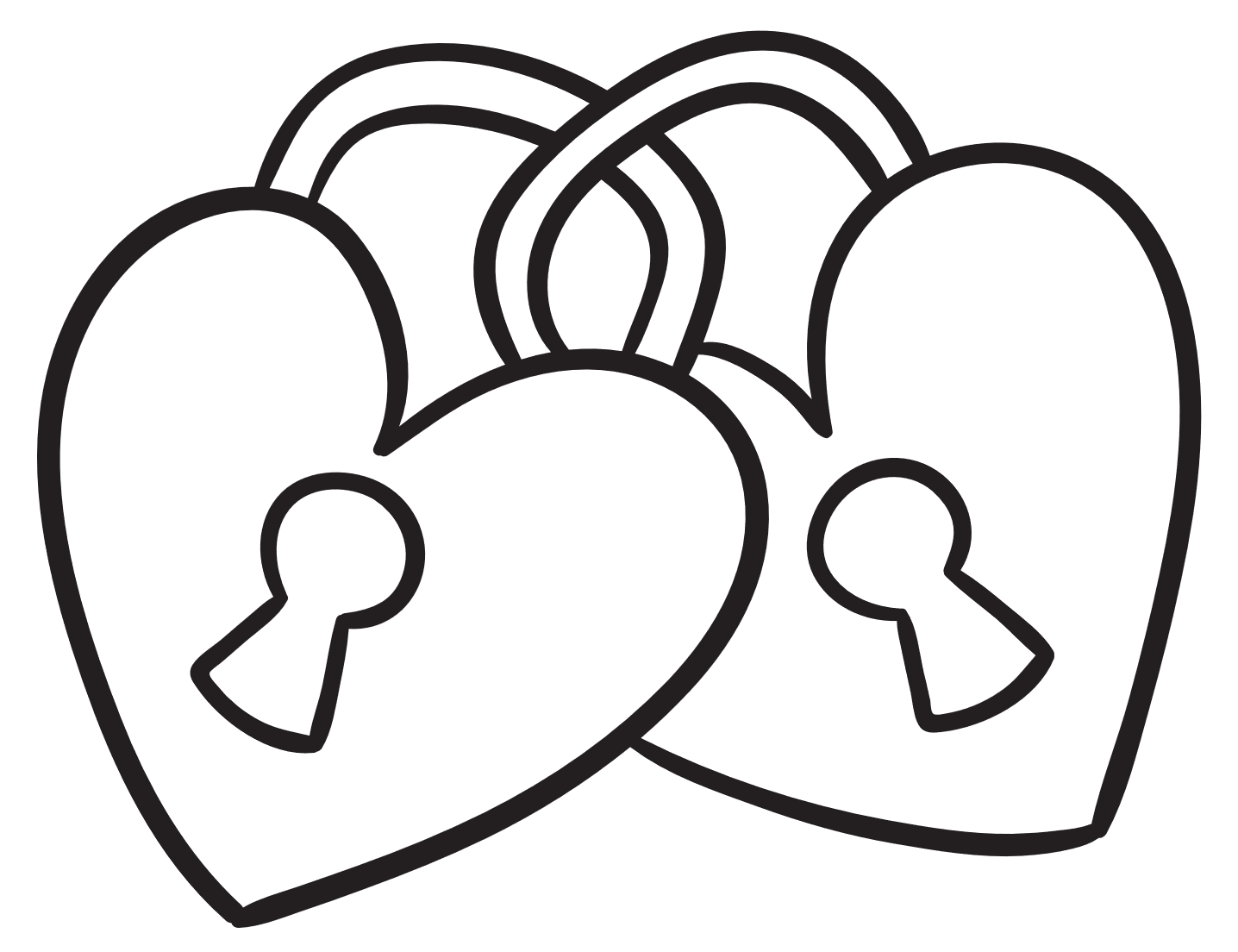 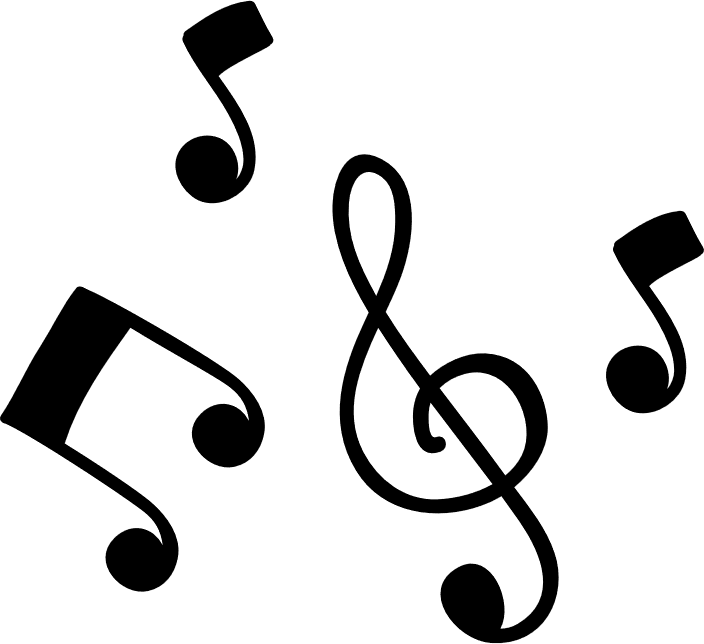 E
O
T
C
H
O
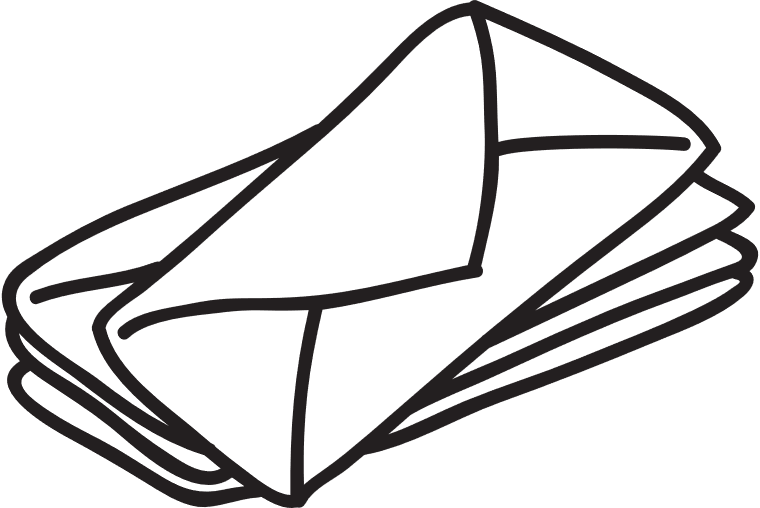 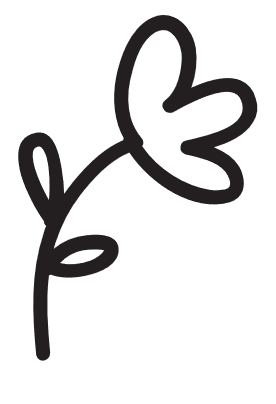 Find all          the flowers
Cards
Locks
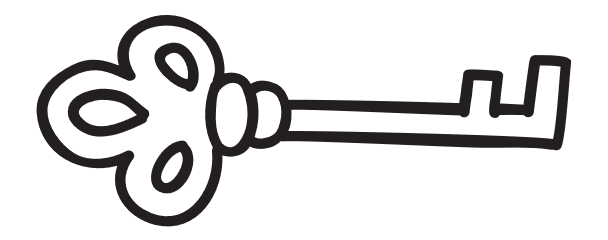 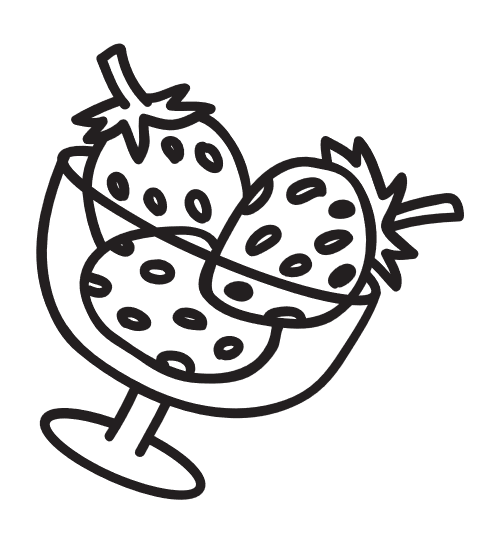 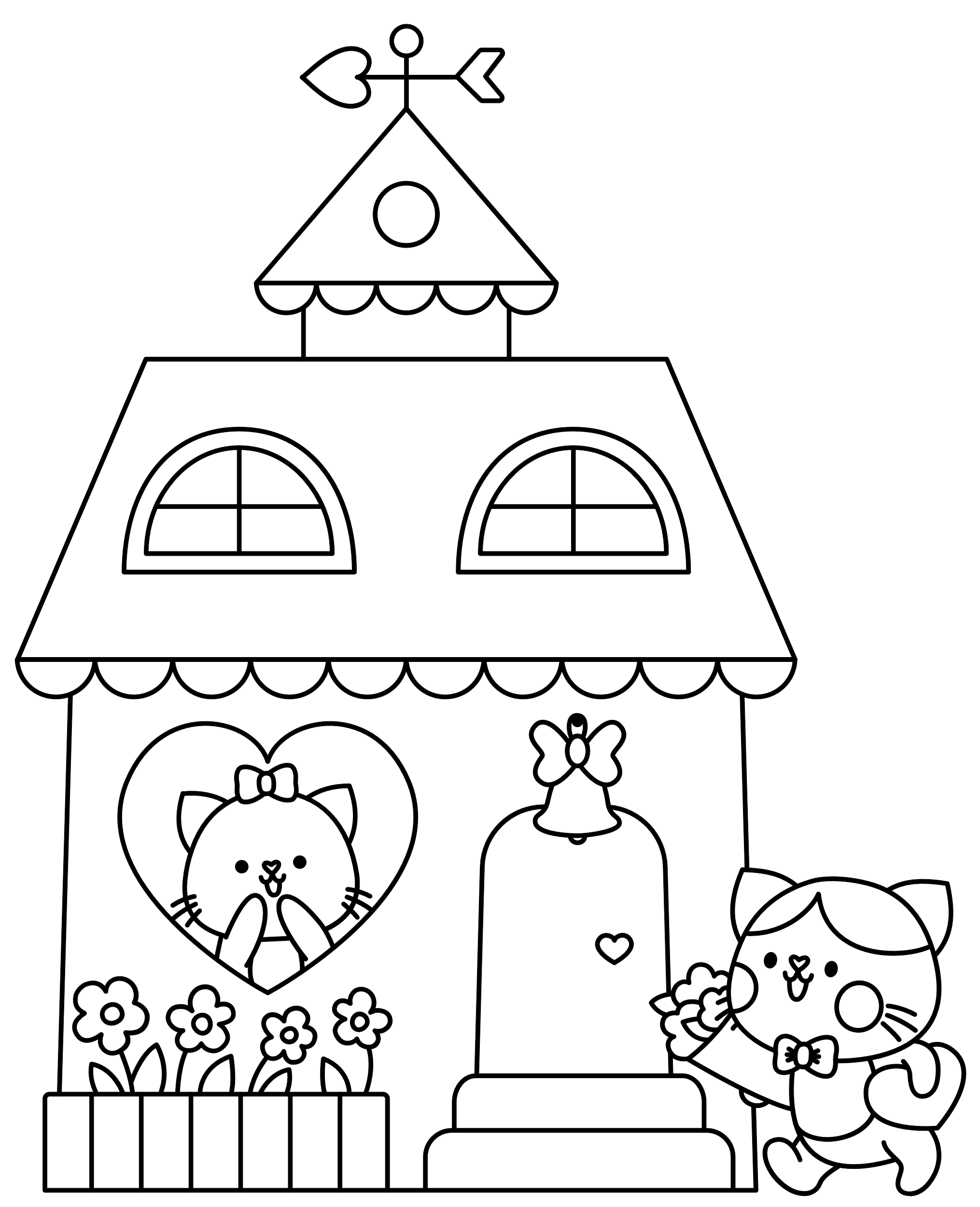 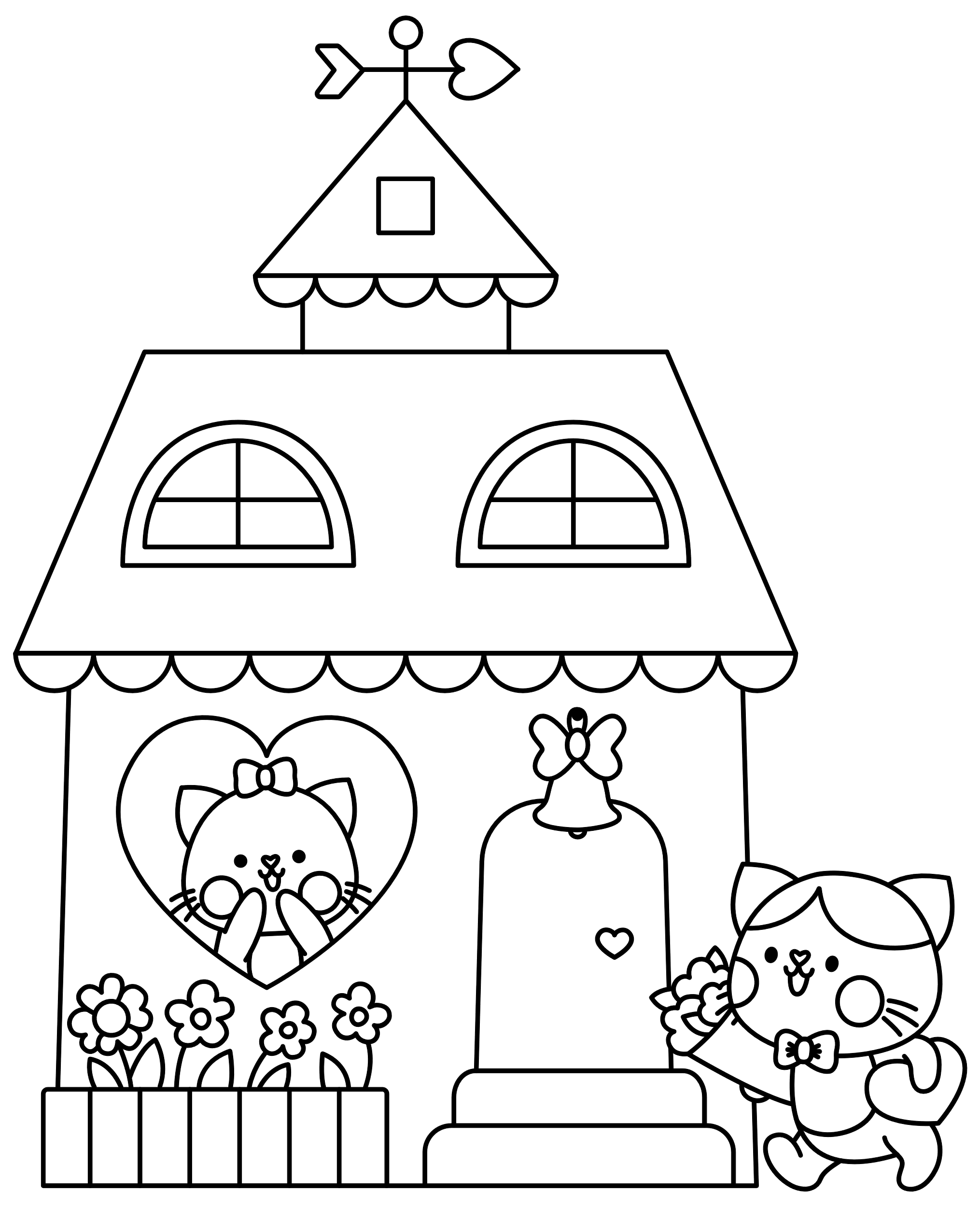 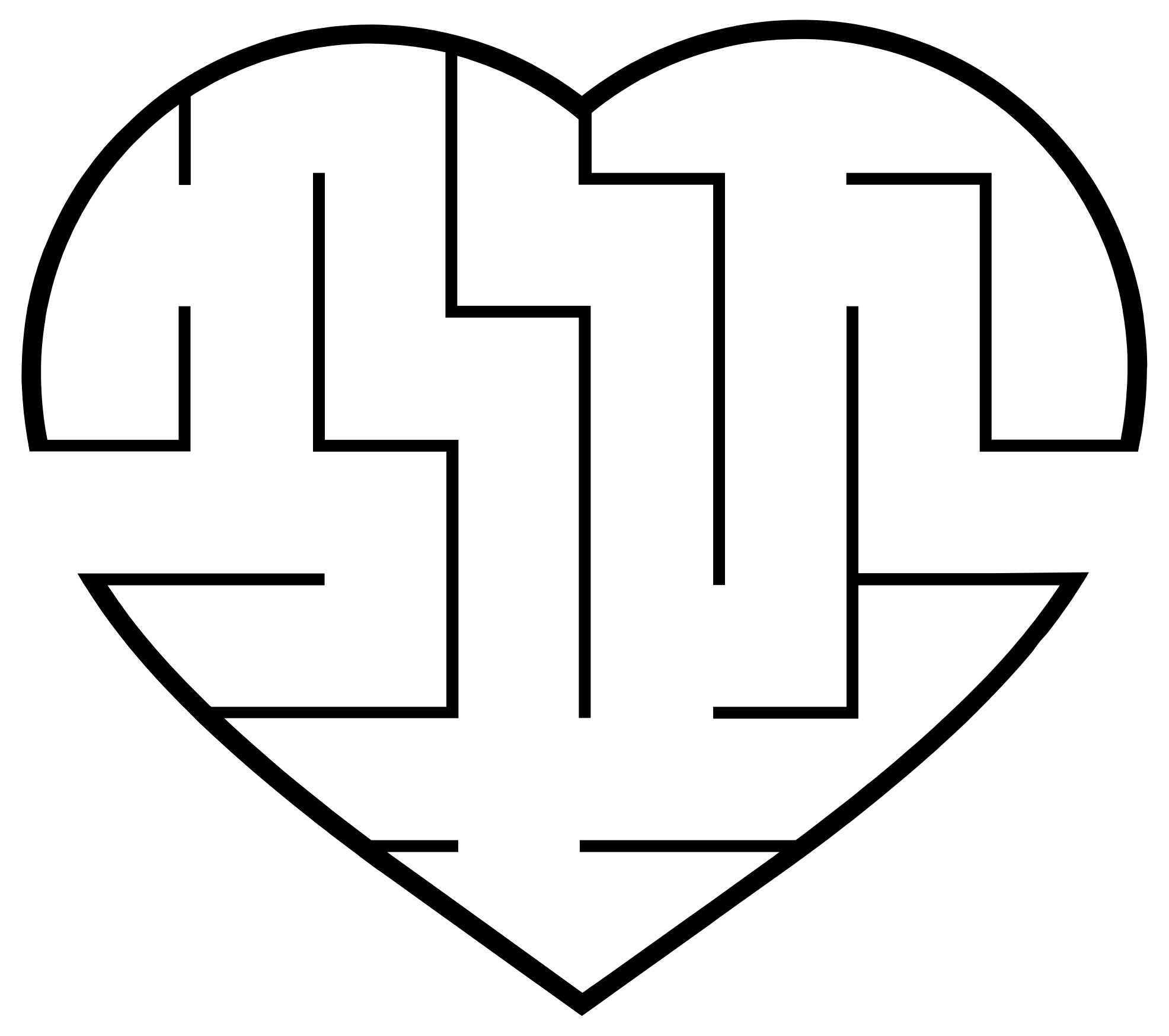 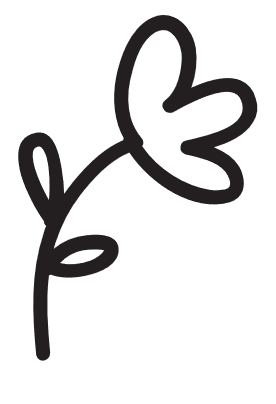 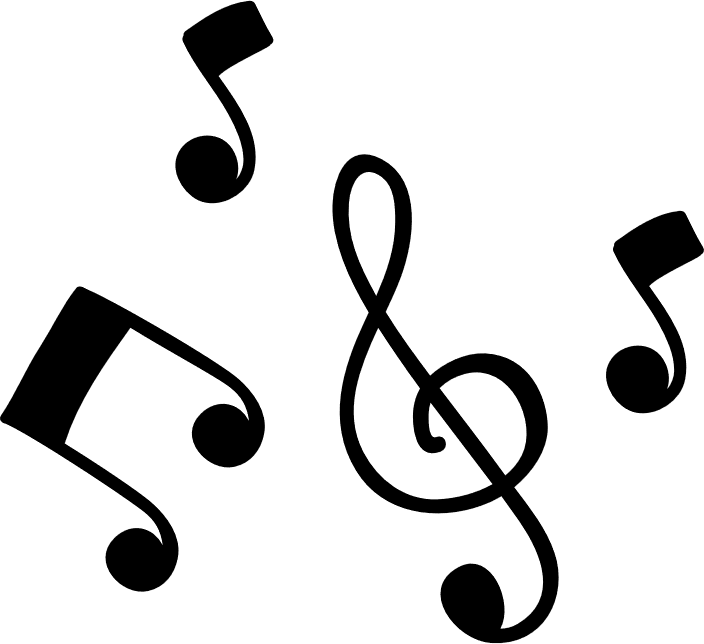 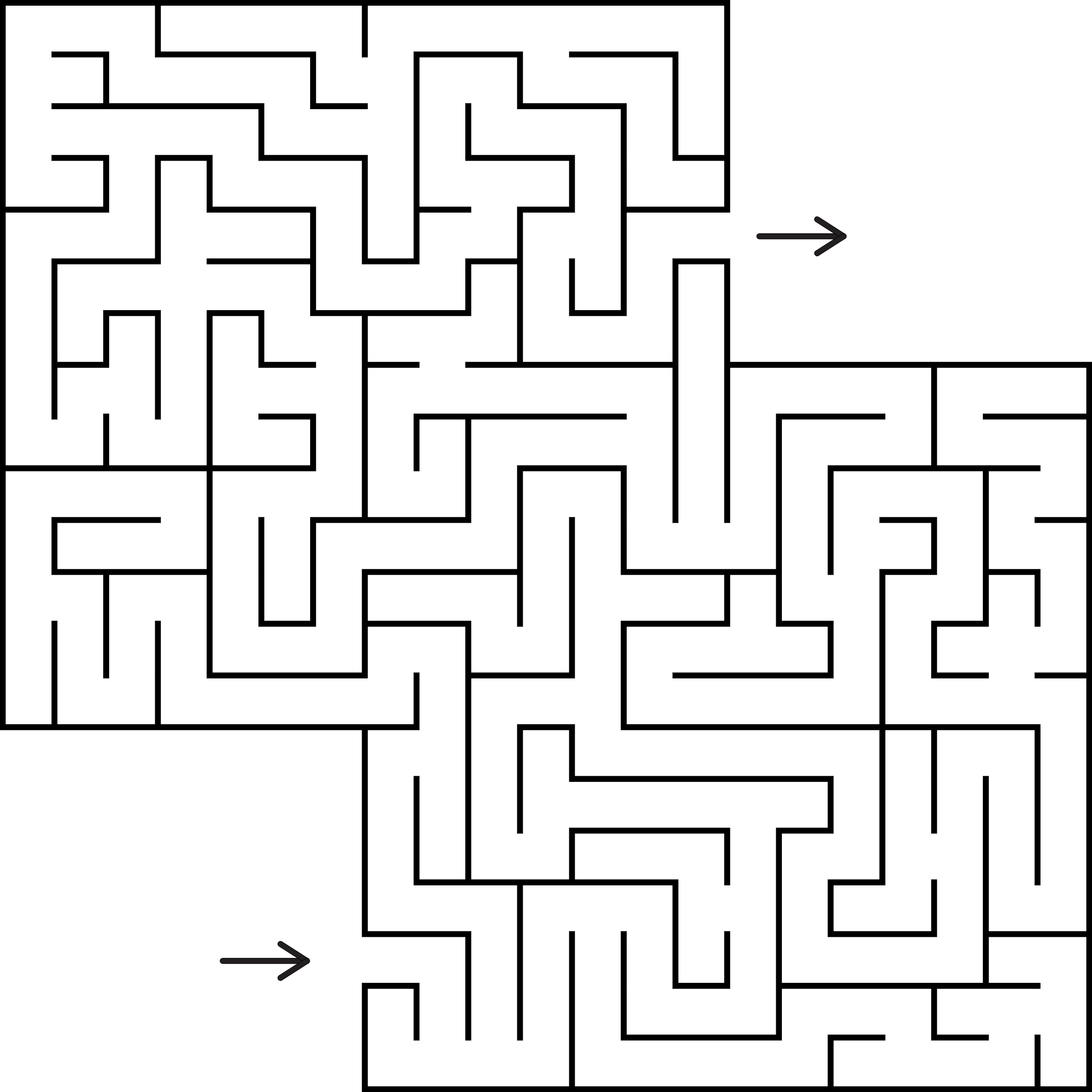 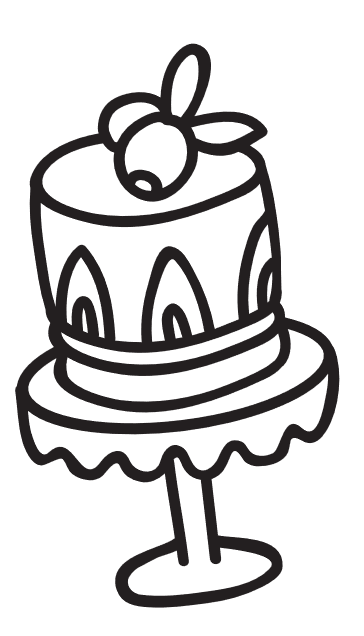 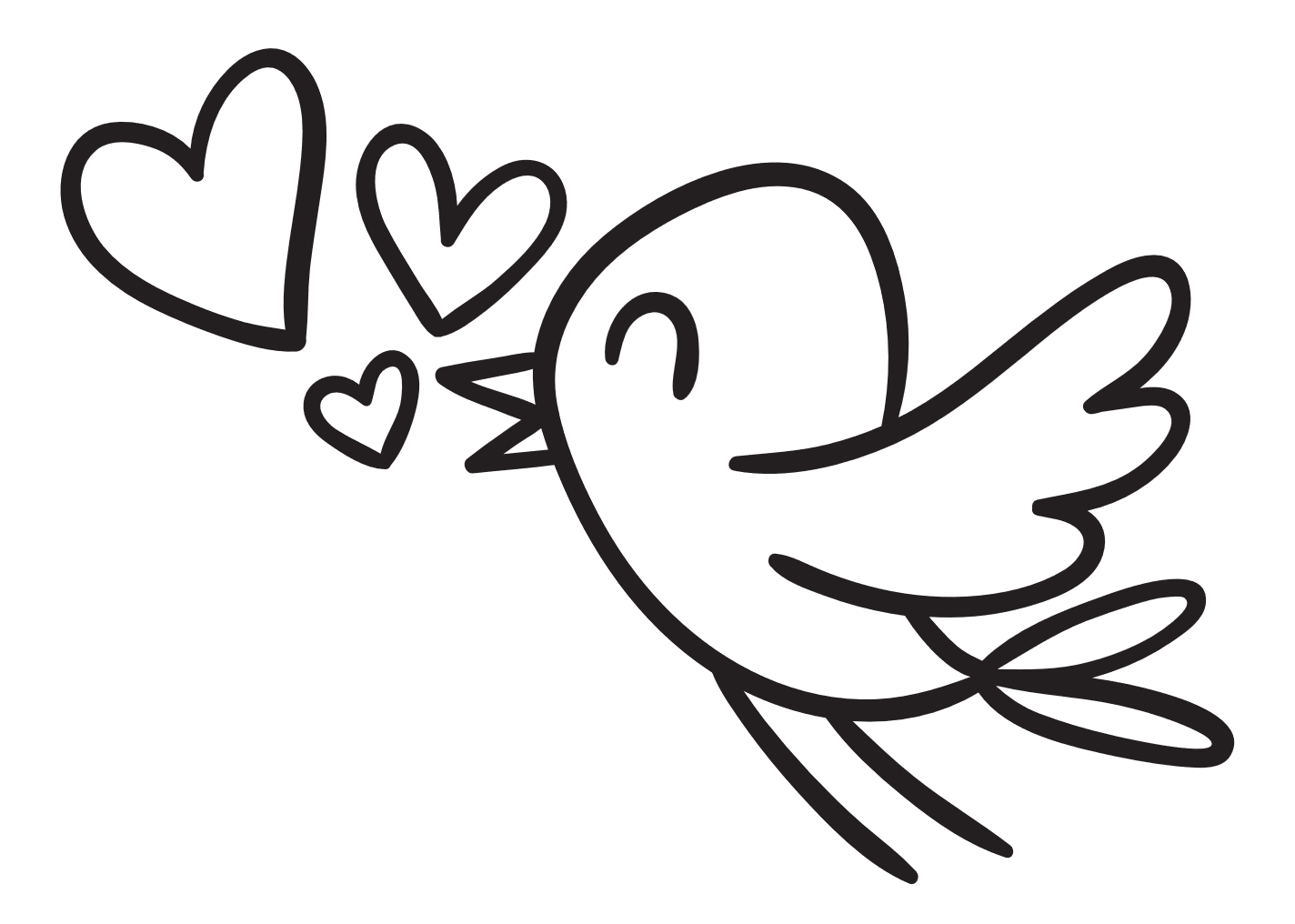 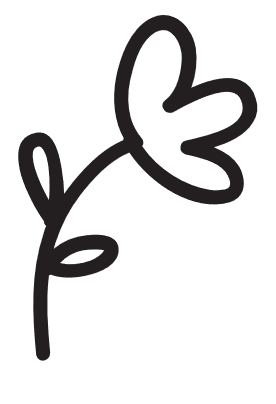 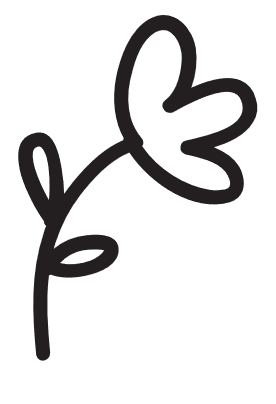 Tic Tac Toe
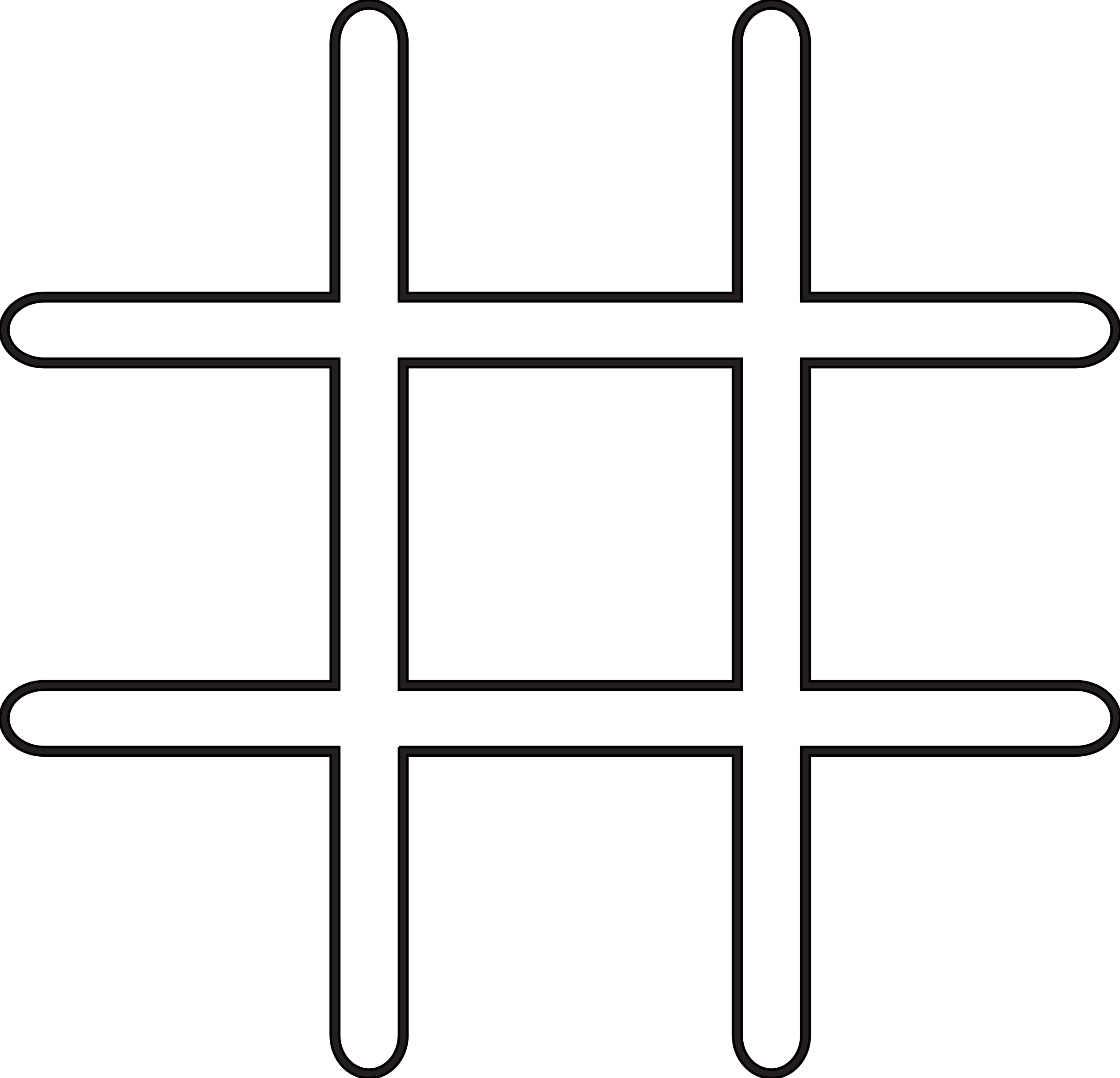 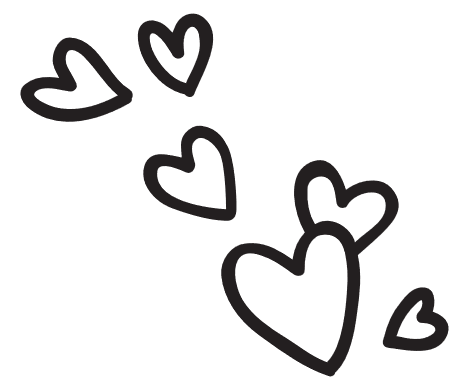 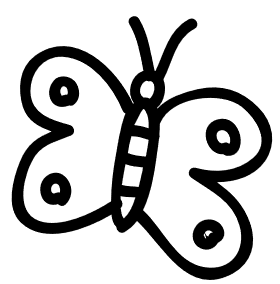 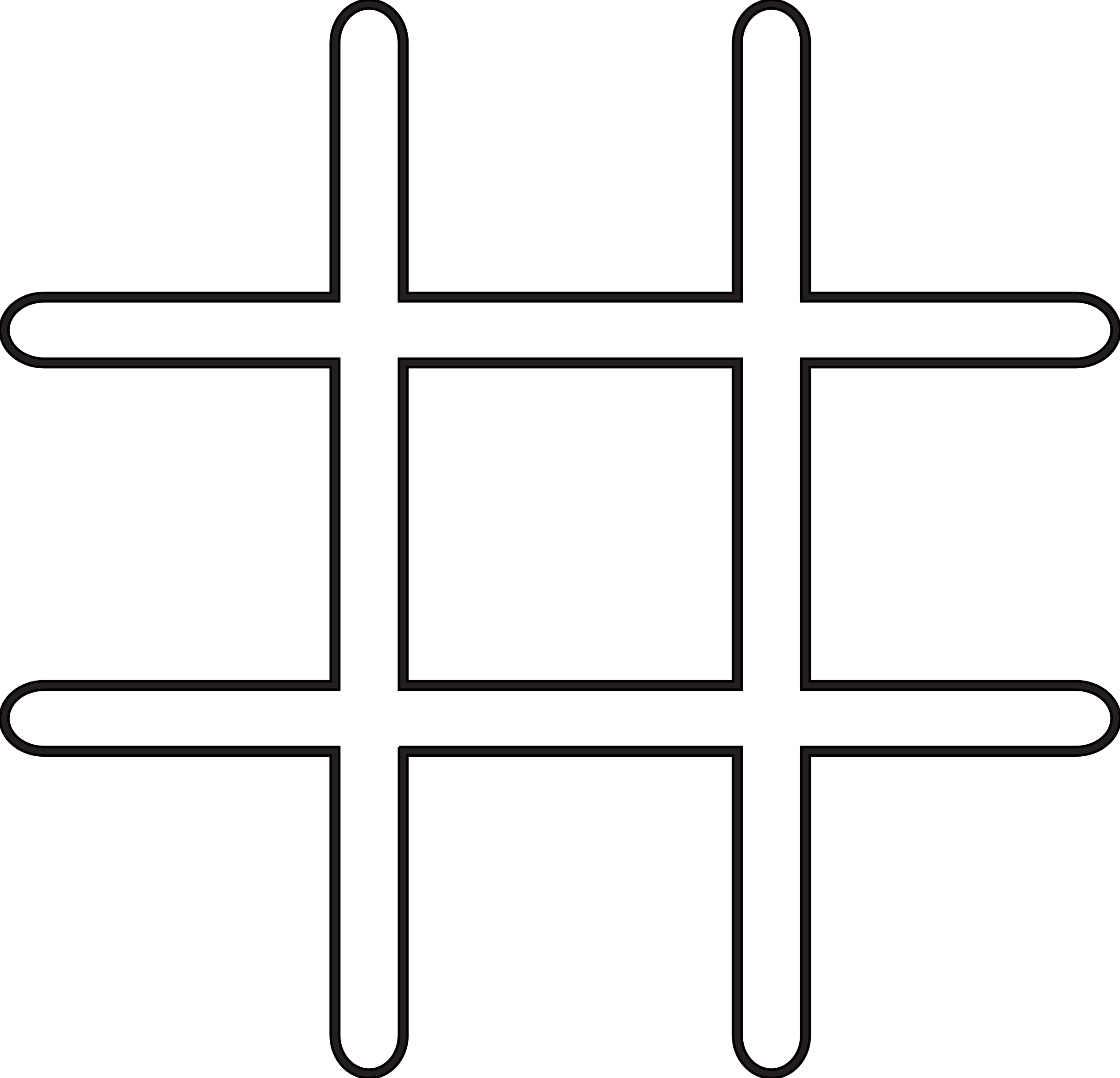 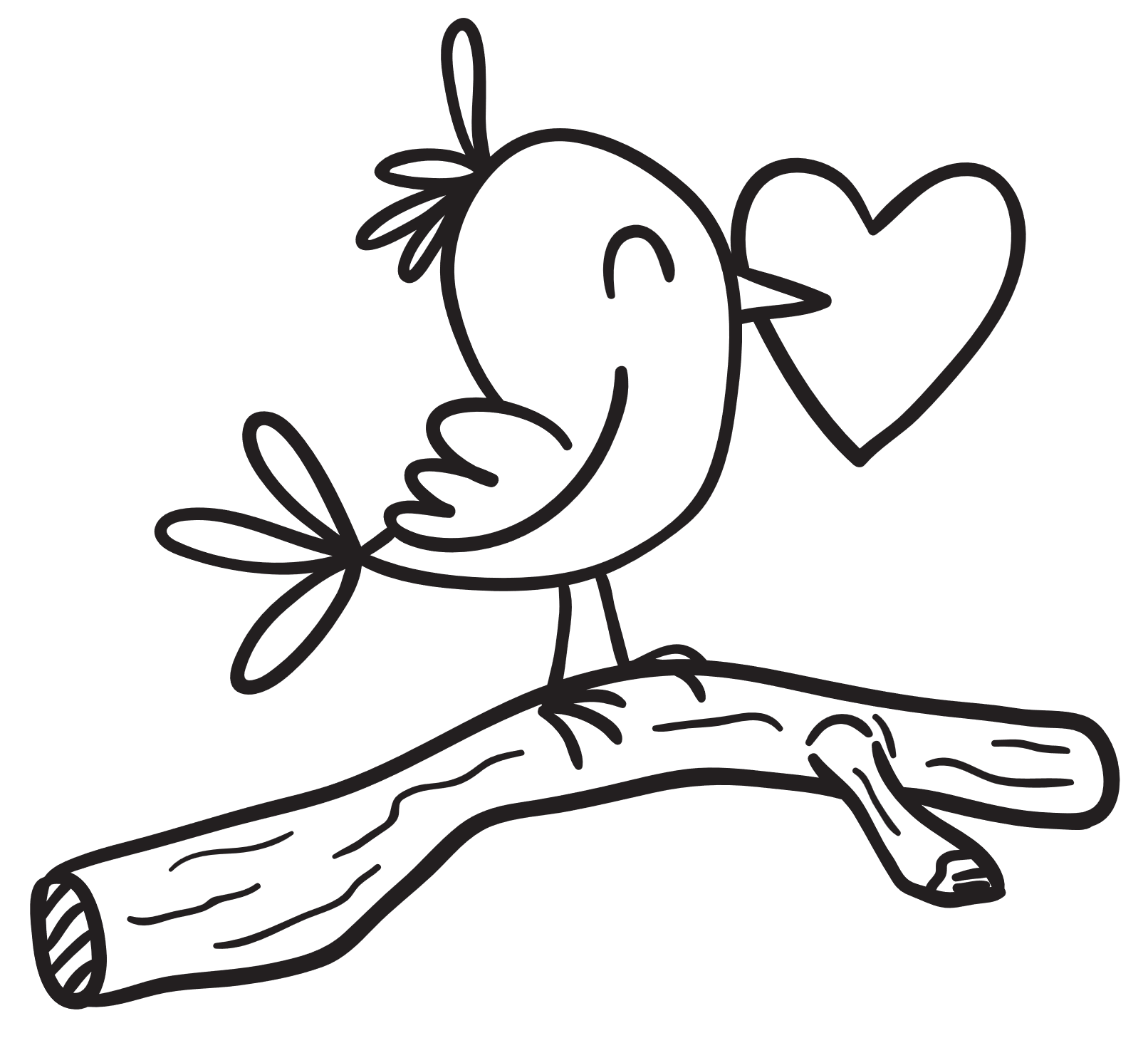 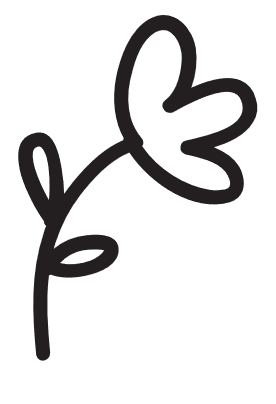 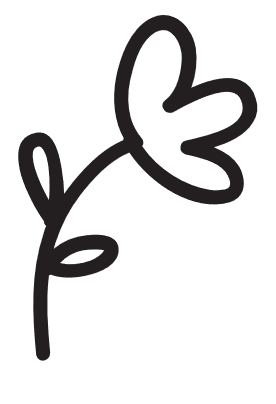 Spot 6 Differences
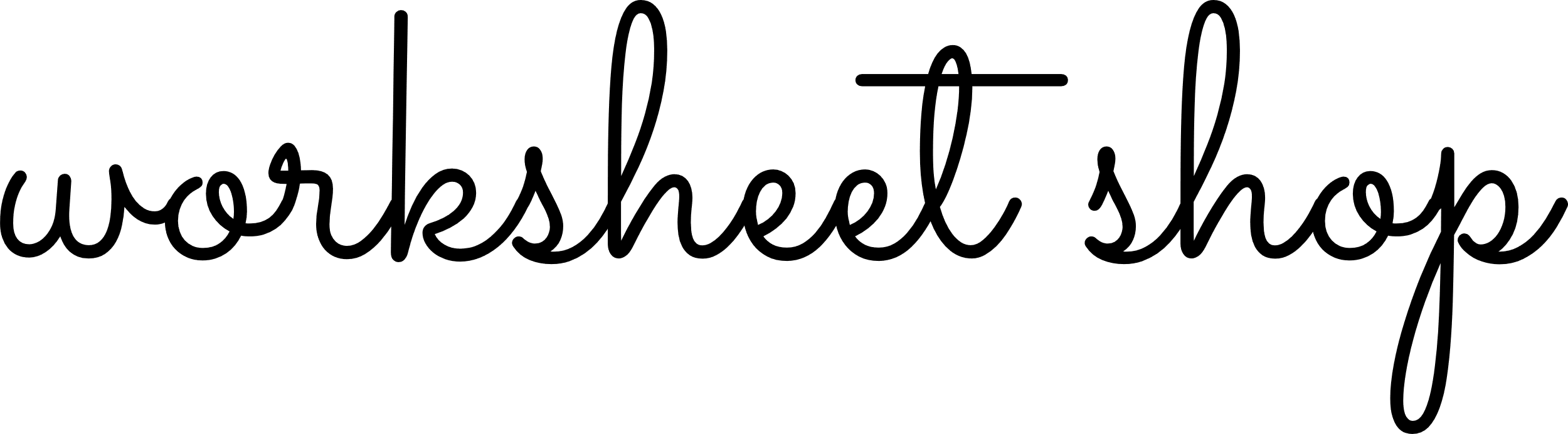 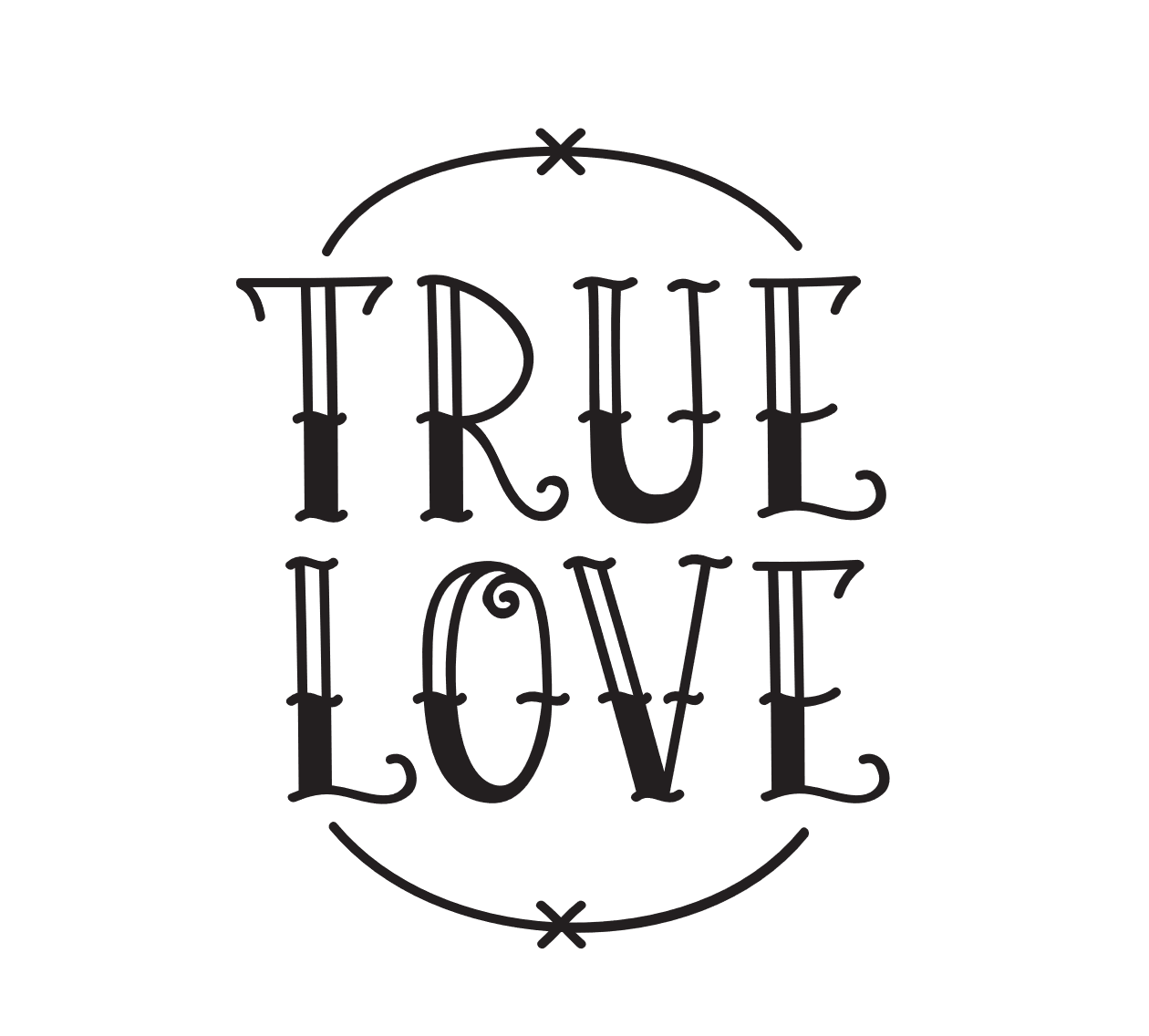 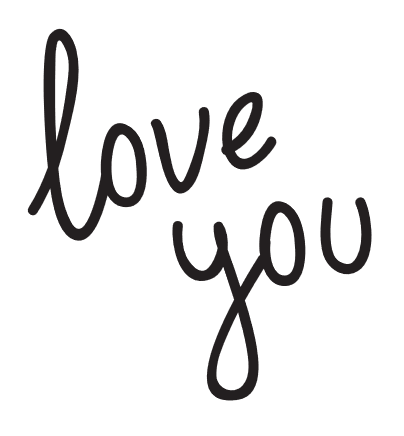 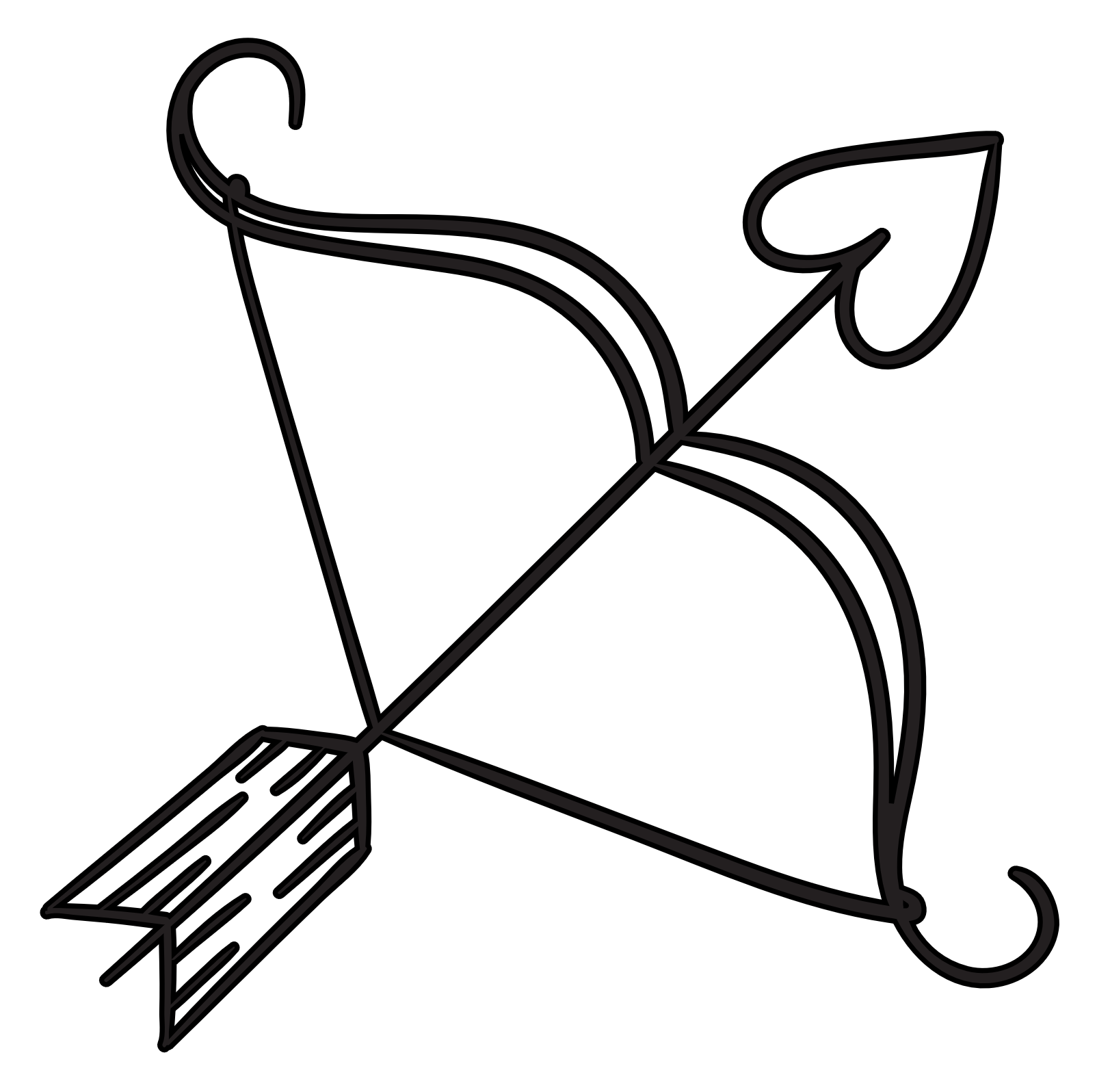 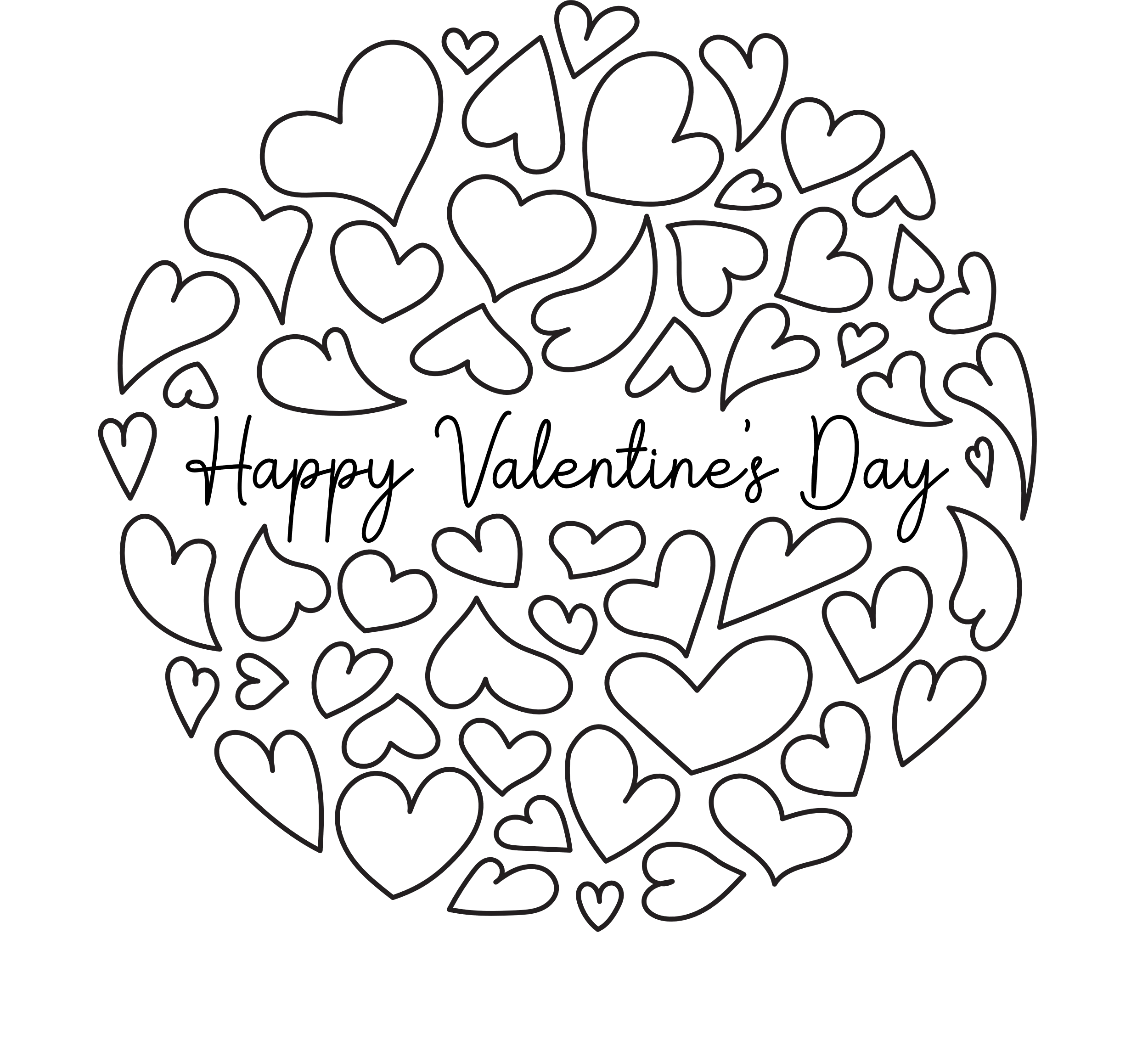 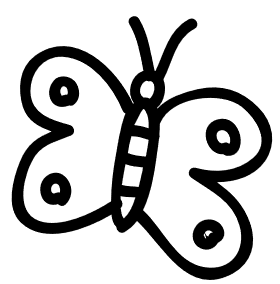 Connect the Dots
Word Search
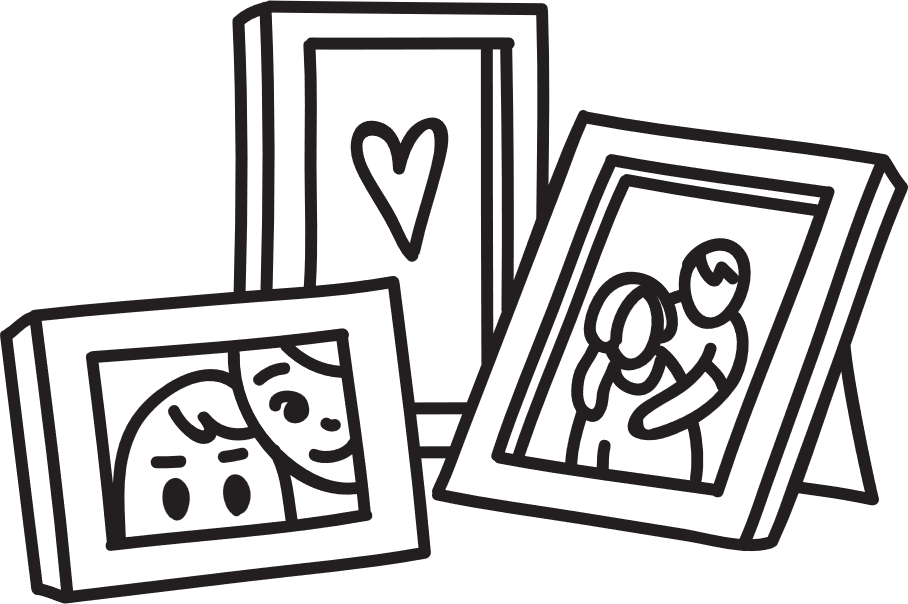 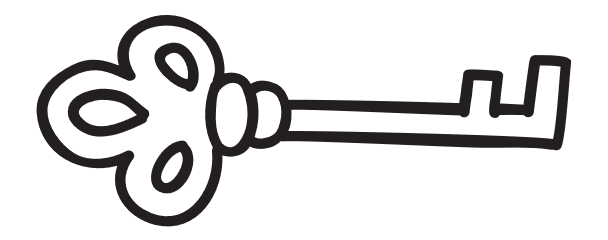 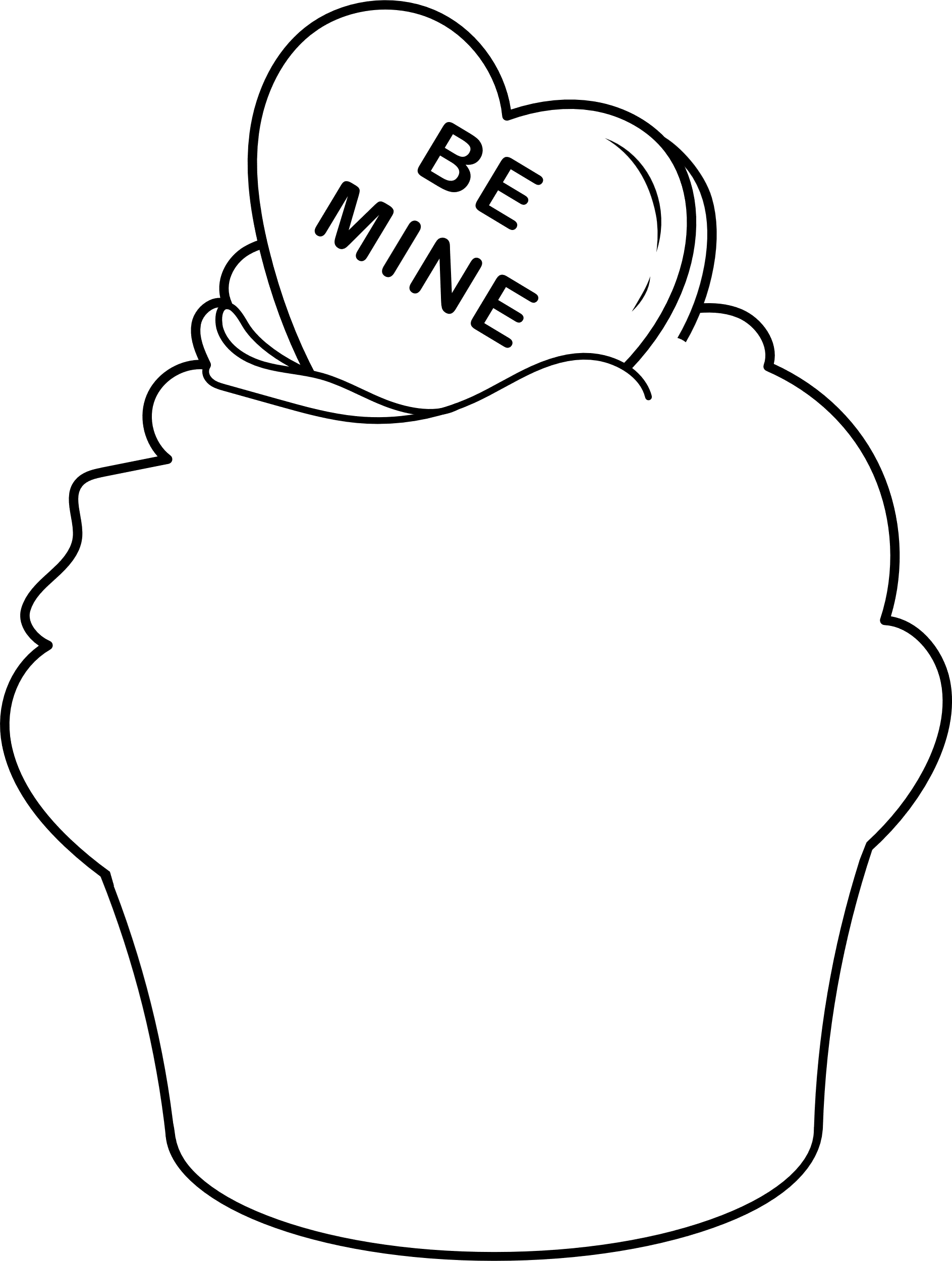 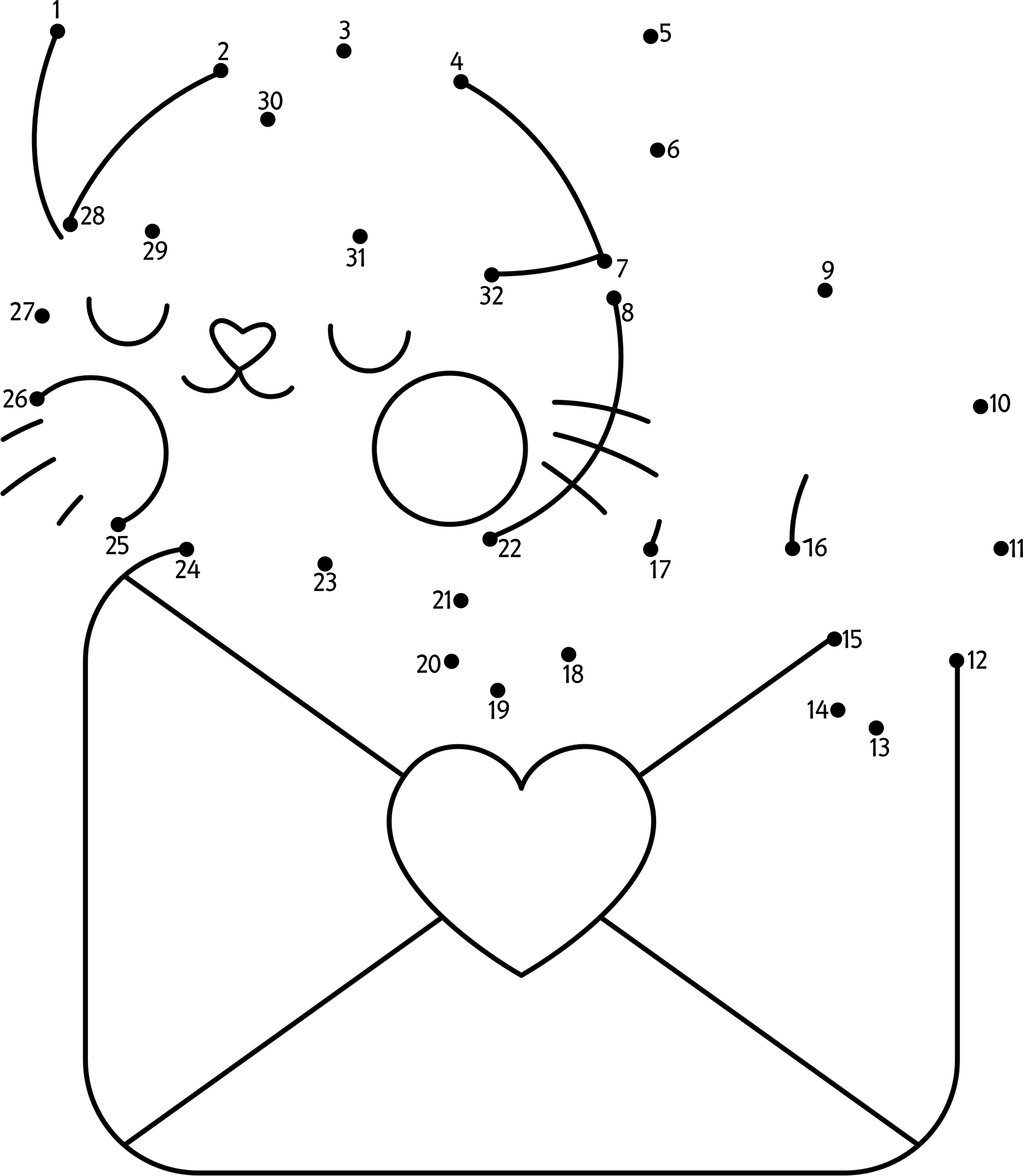 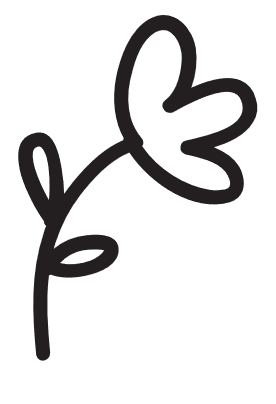 Arrow
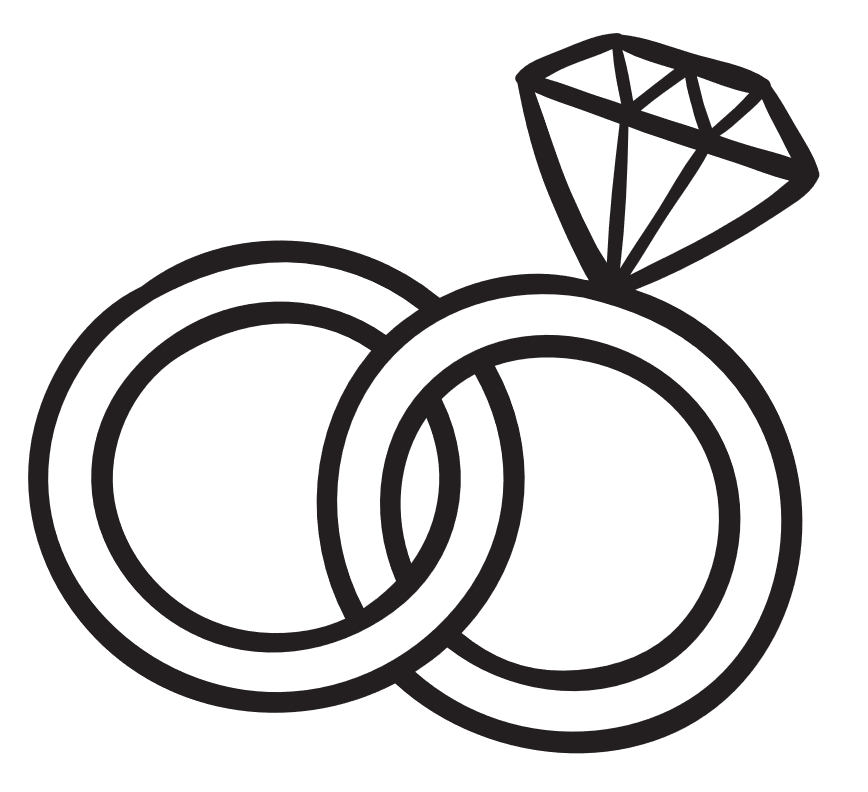 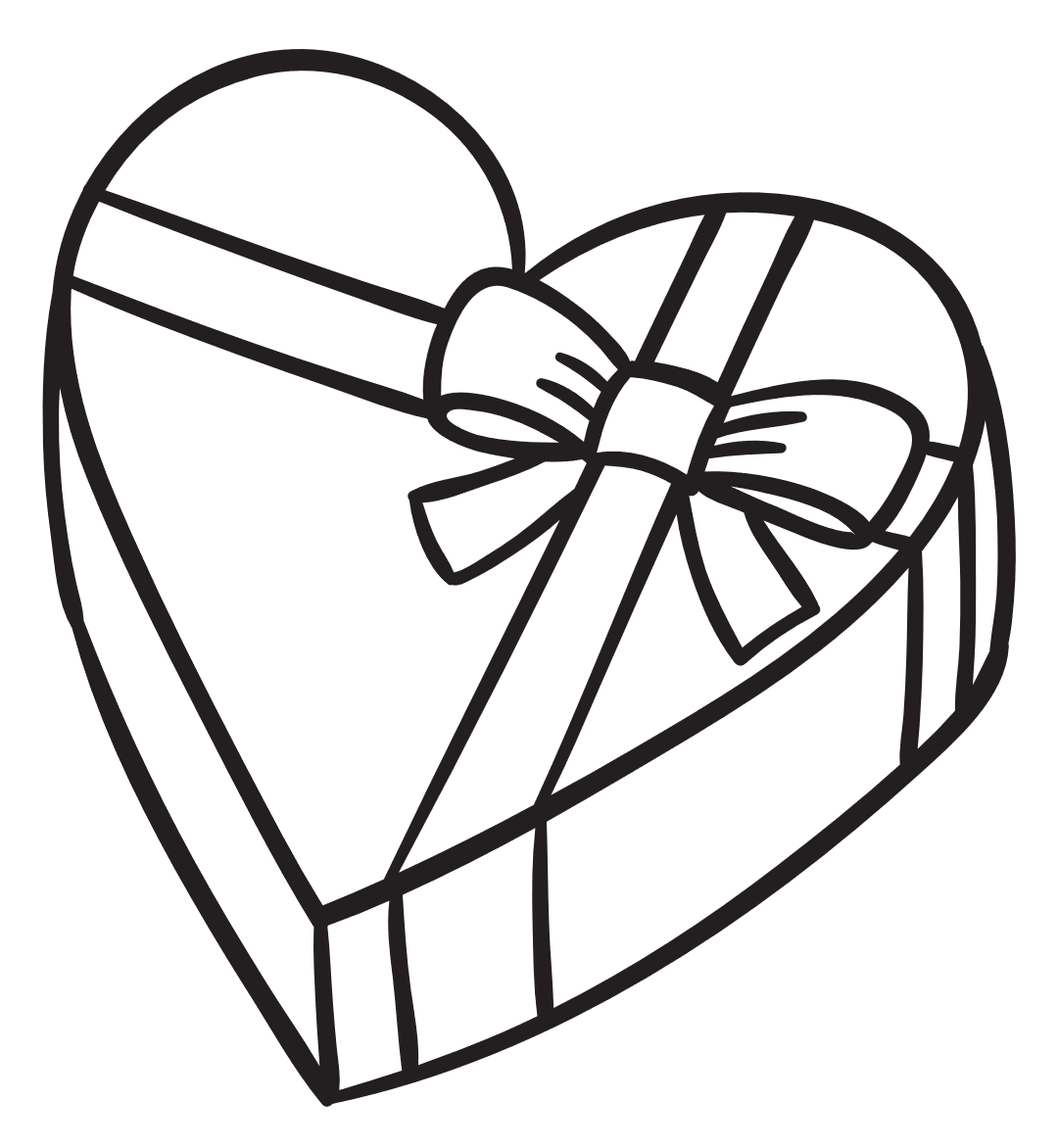 J
P
M
I
T
T
E
N
B
Rings
R
I
N
G
S
A
S
E
C
L
Chocolate
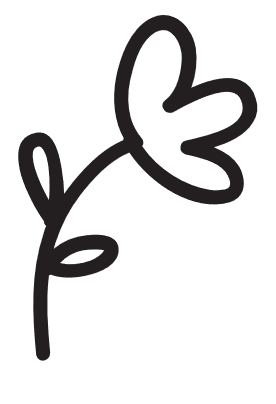 I
C
H
O
C
O
L
A
T
E
M
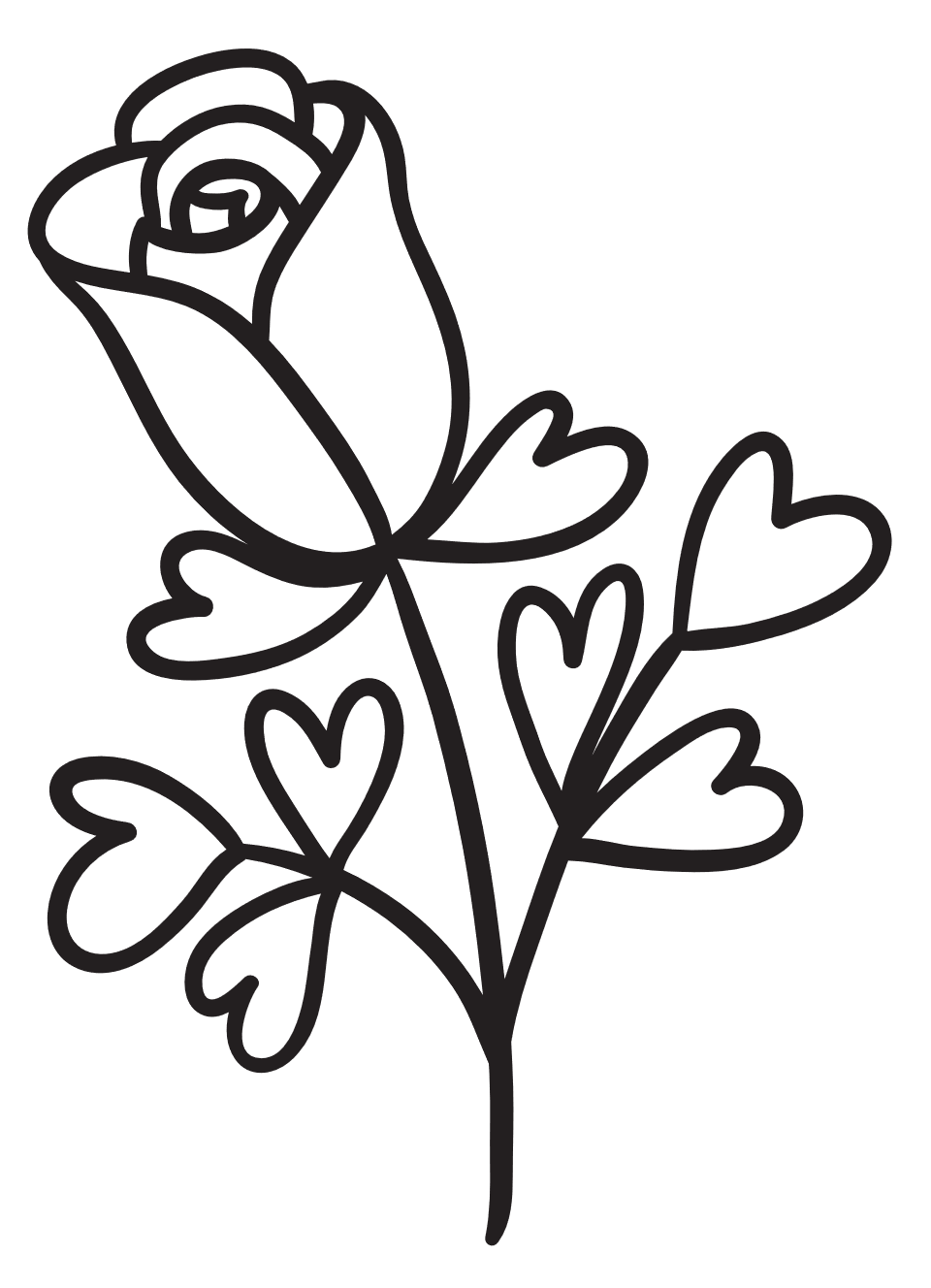 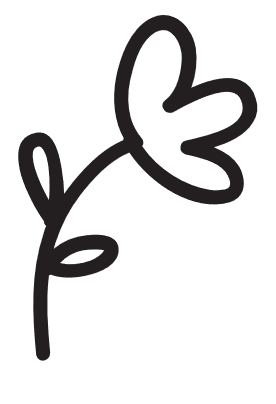 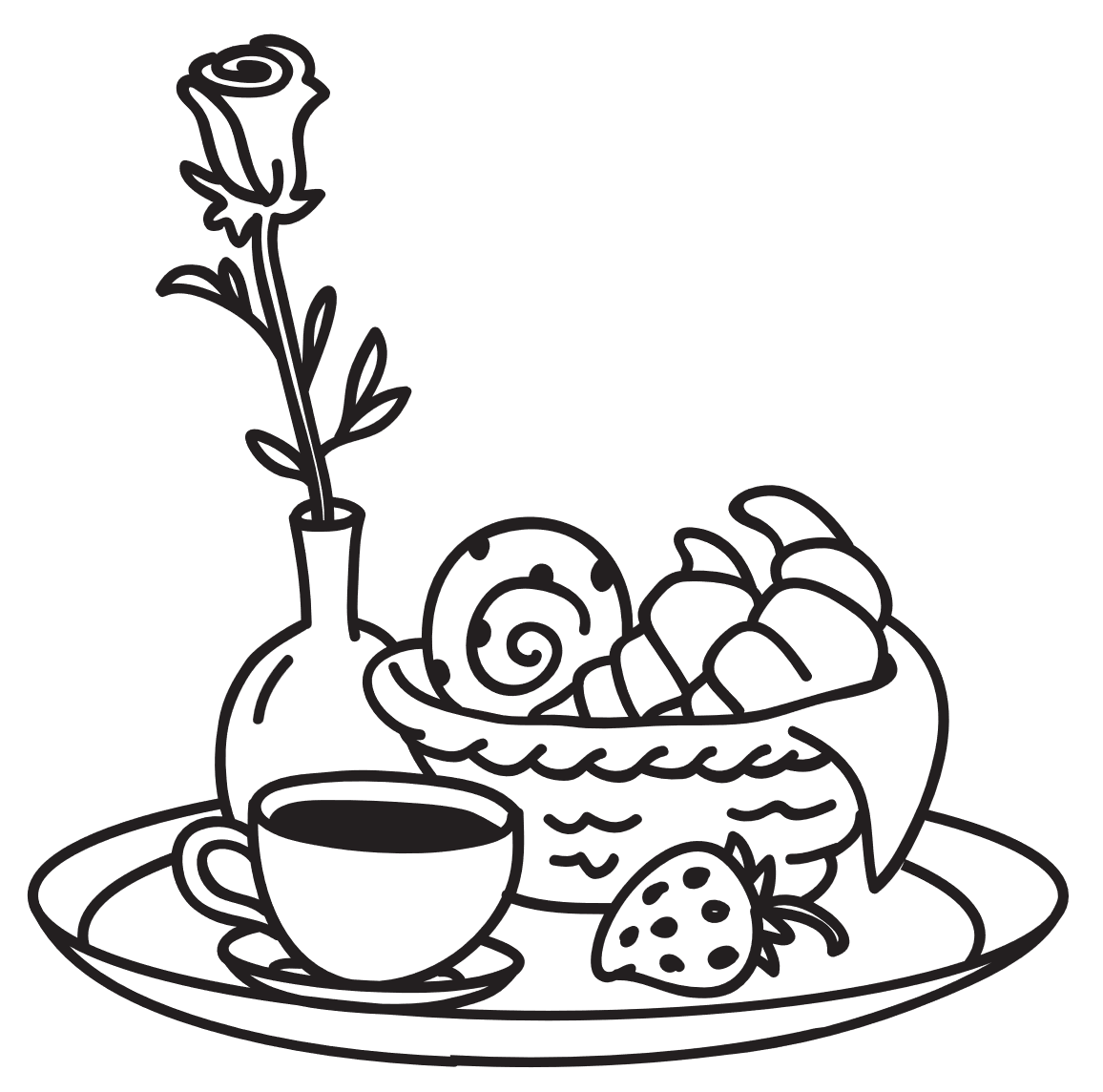 T
I
A
M
I
T
O
R
N
I
E
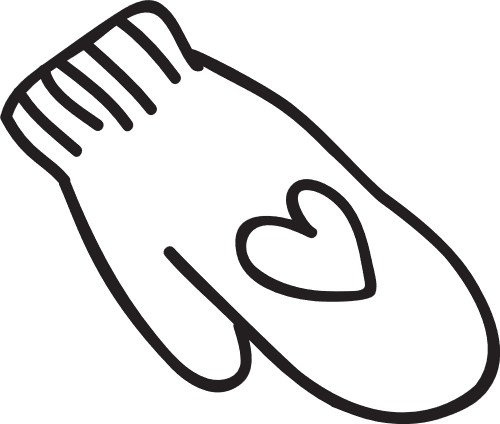 F
L
R
R
C
C
R
T
M
Draw
who’s calling
D
O
D
G
K
O
D
O
Rose
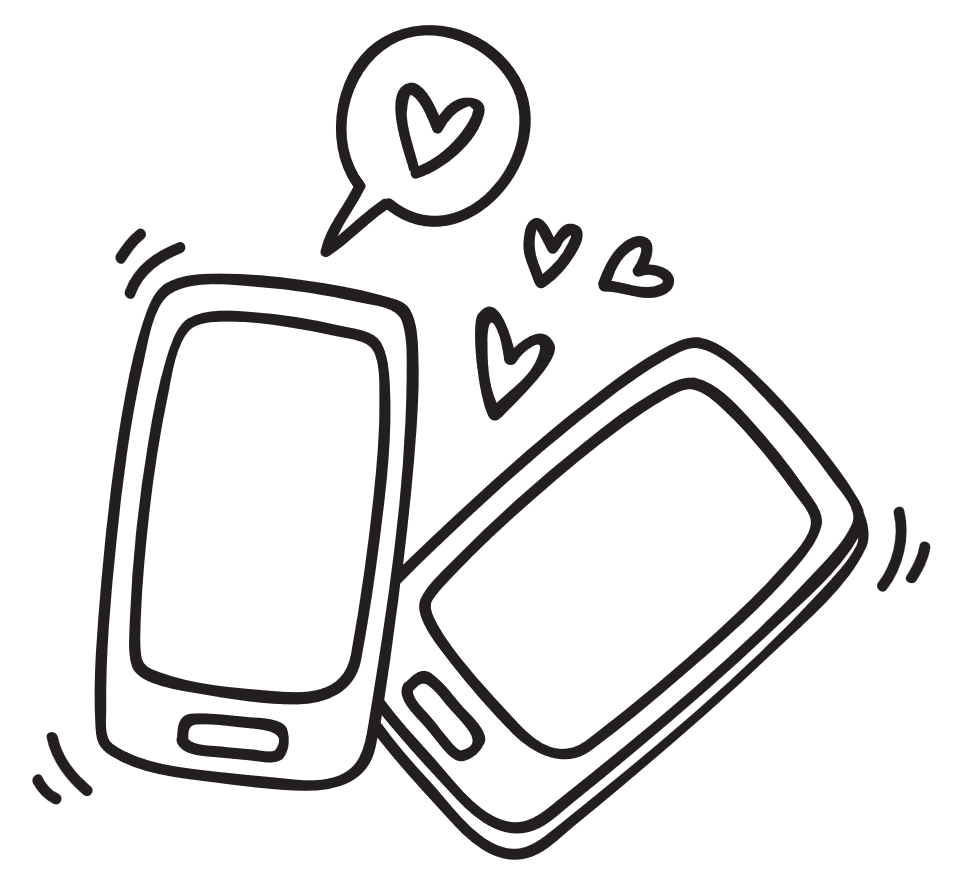 G
S
N
S
S
W
G
F
Mitten
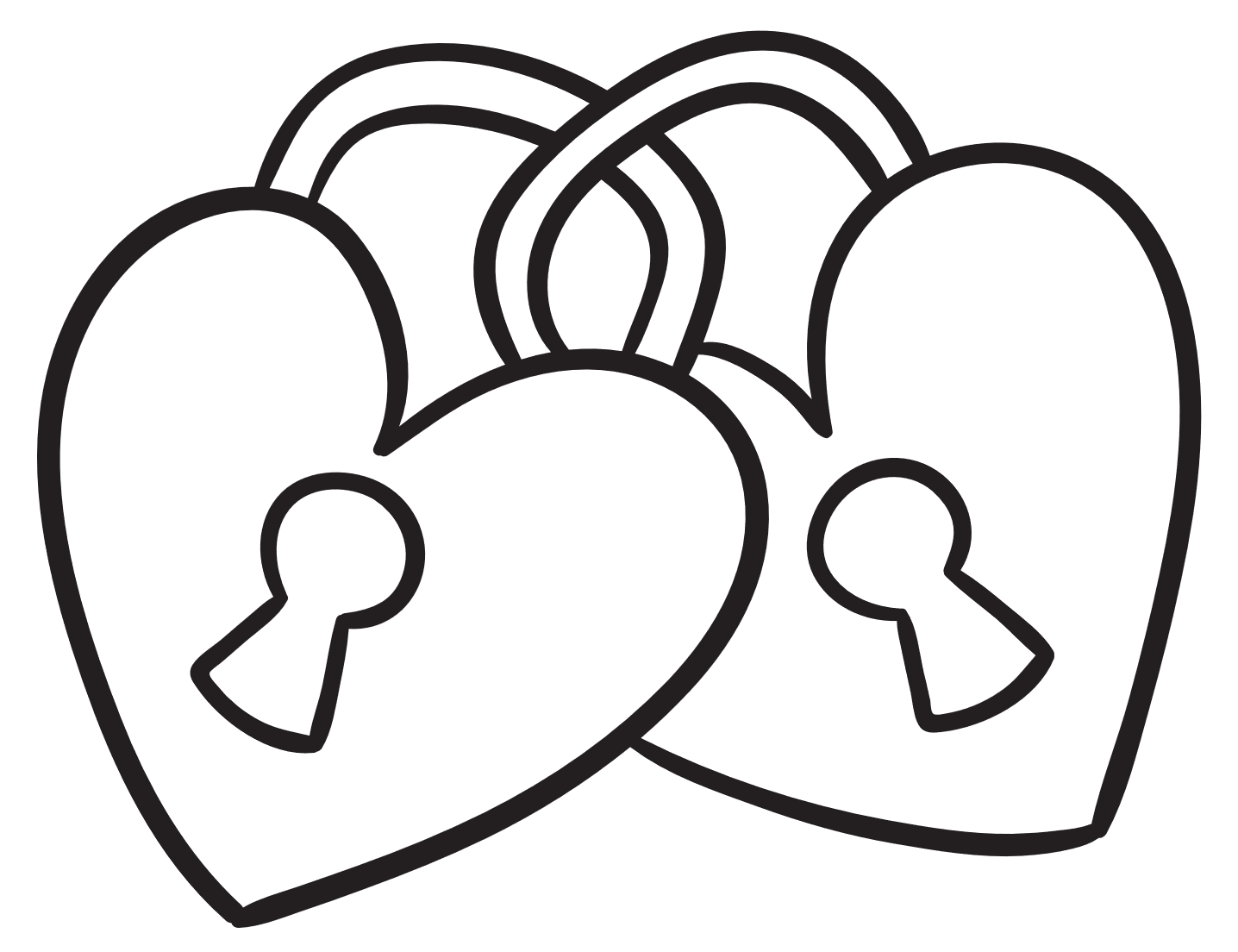 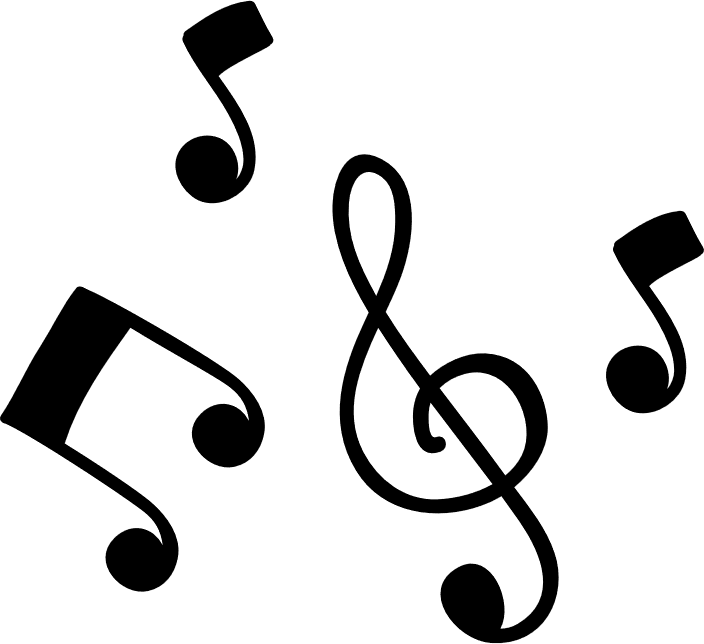 E
O
T
C
H
O
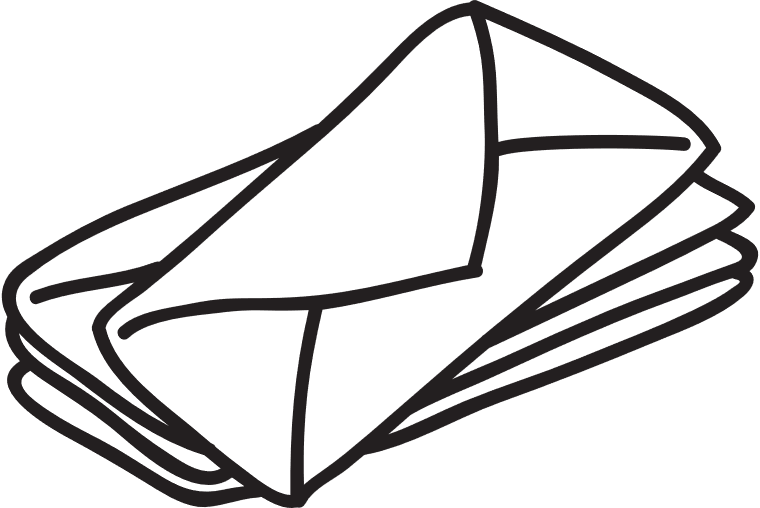 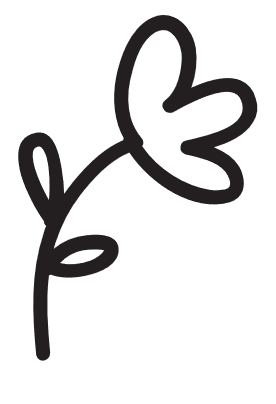 Find all          the flowers
Cards
Locks
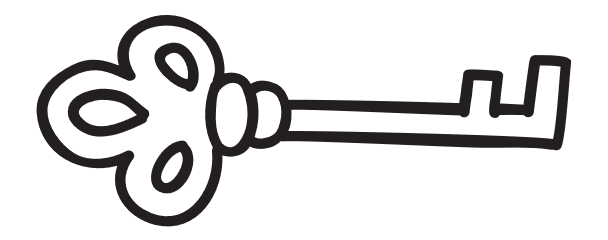 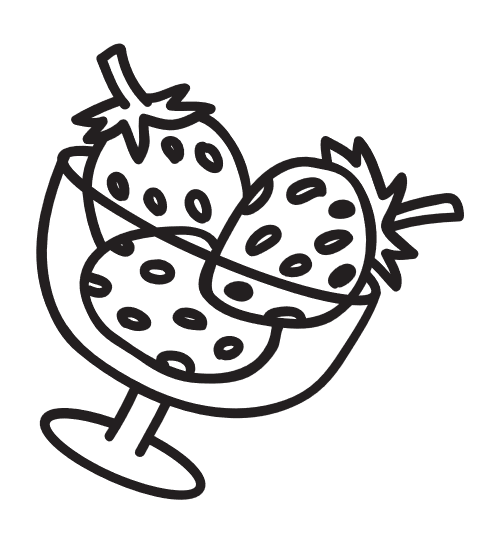 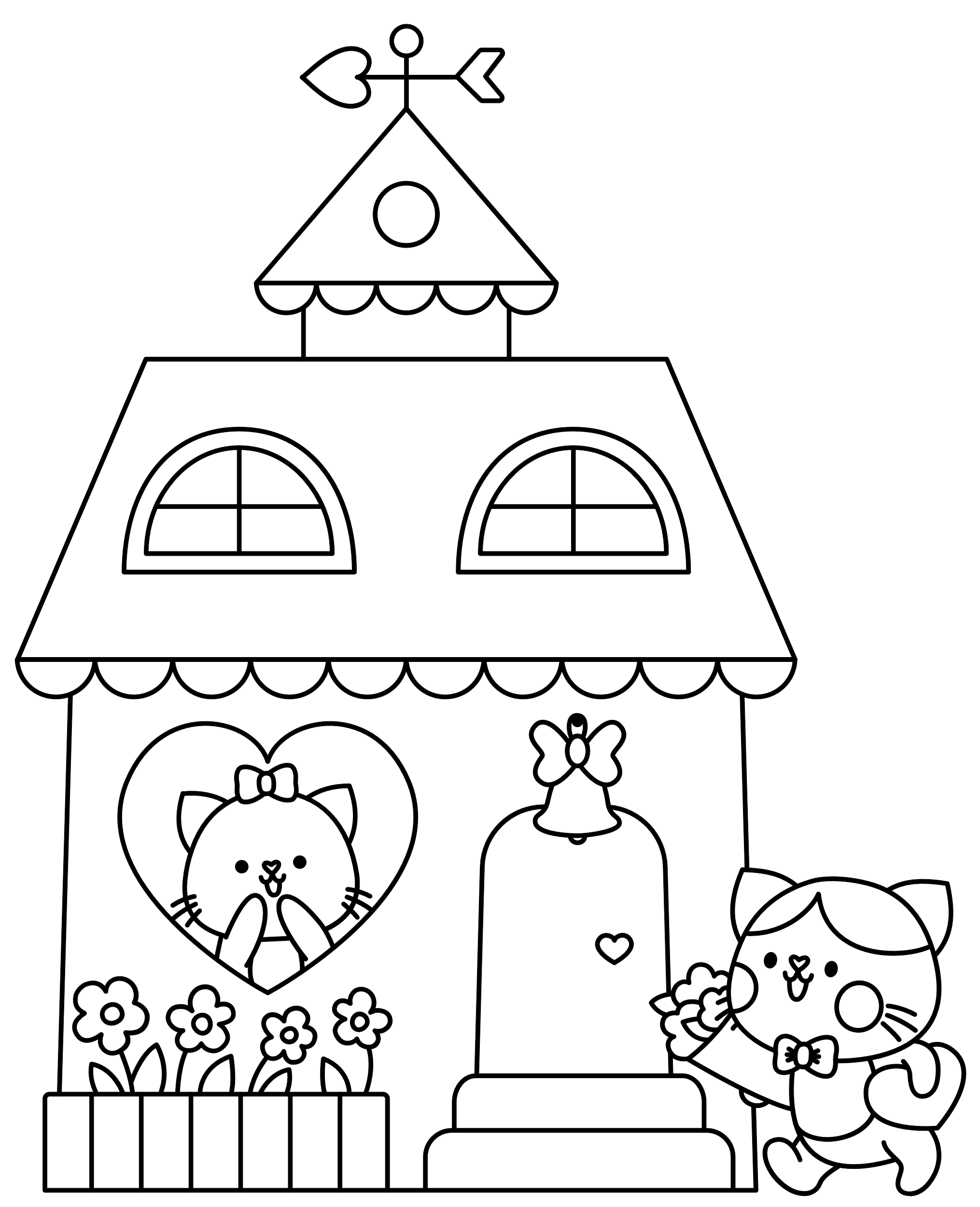 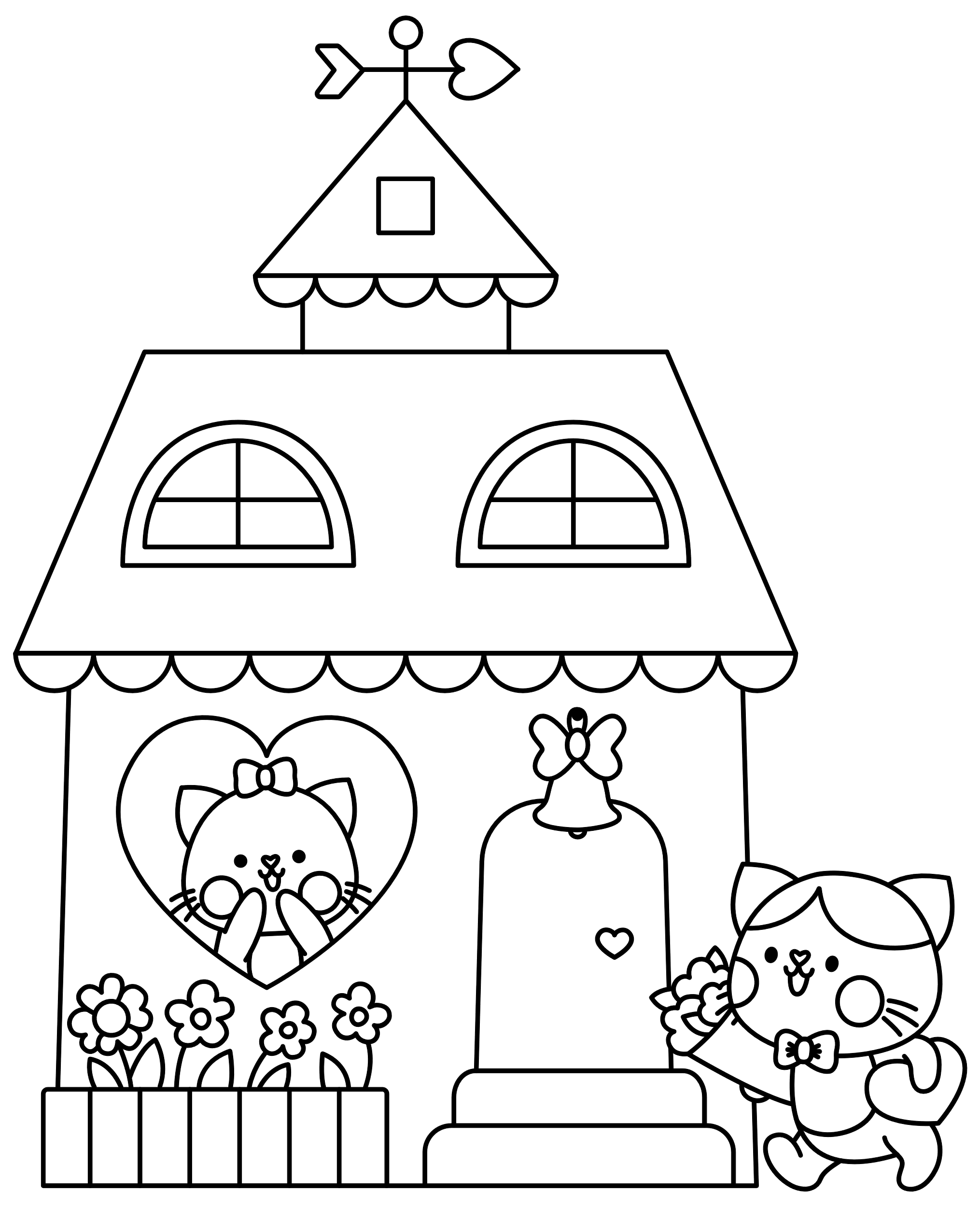 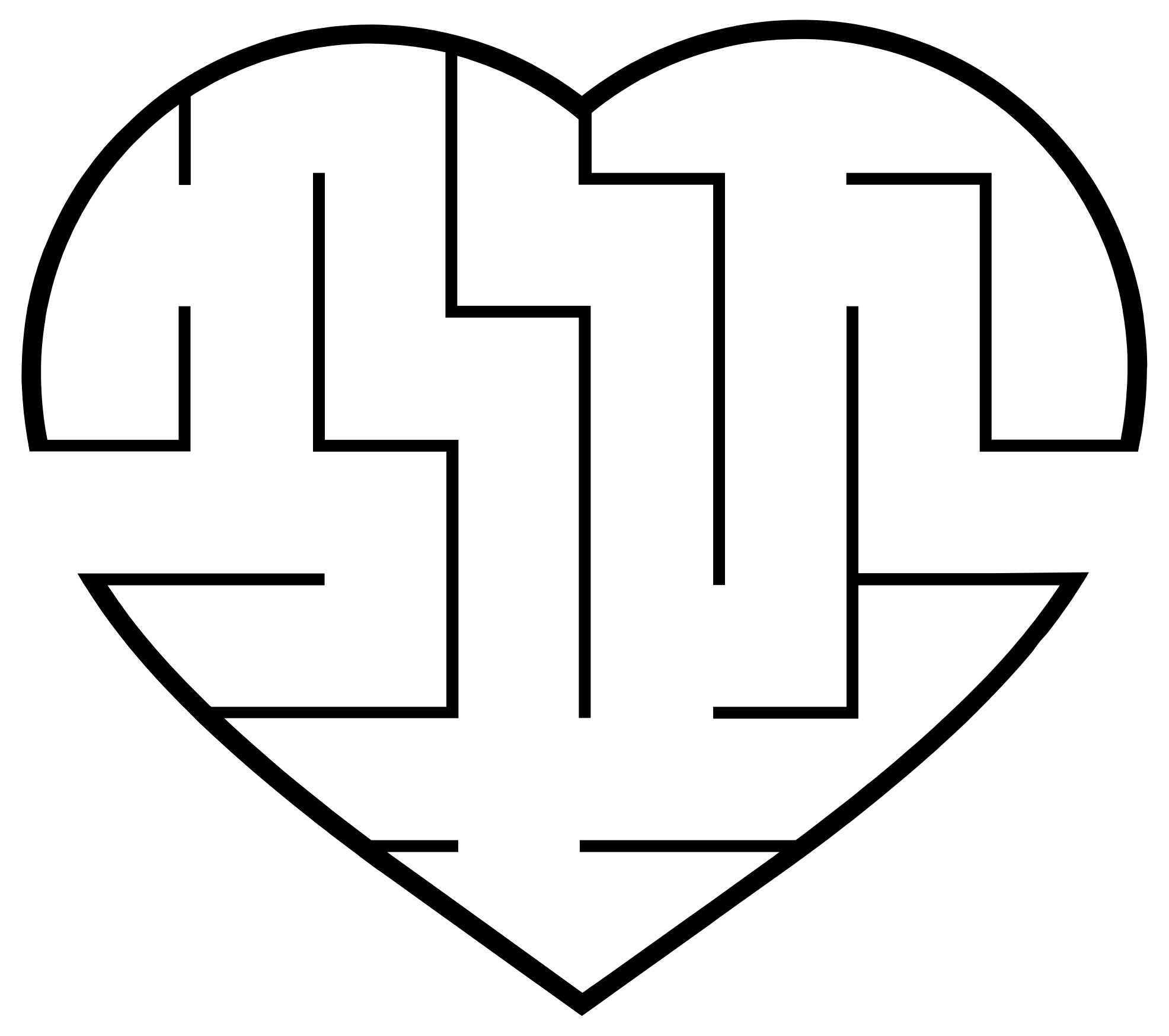 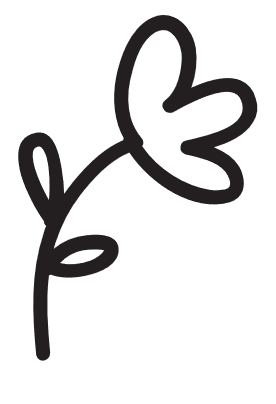 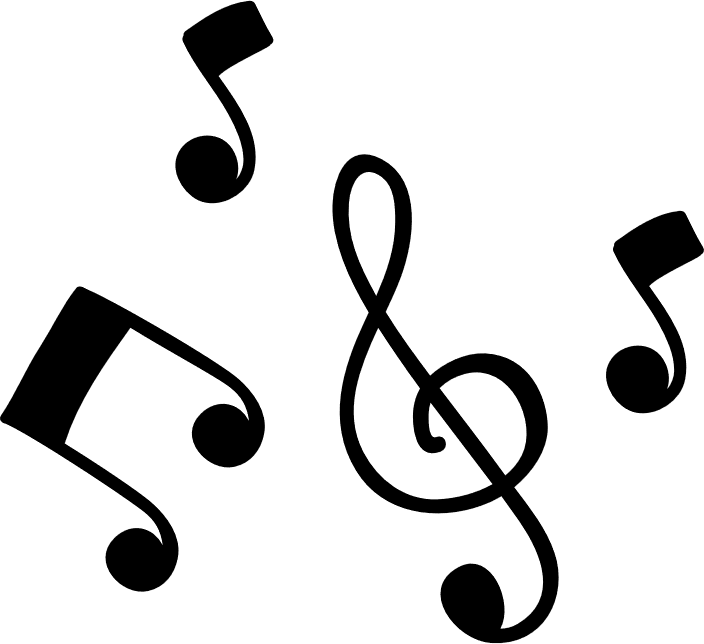 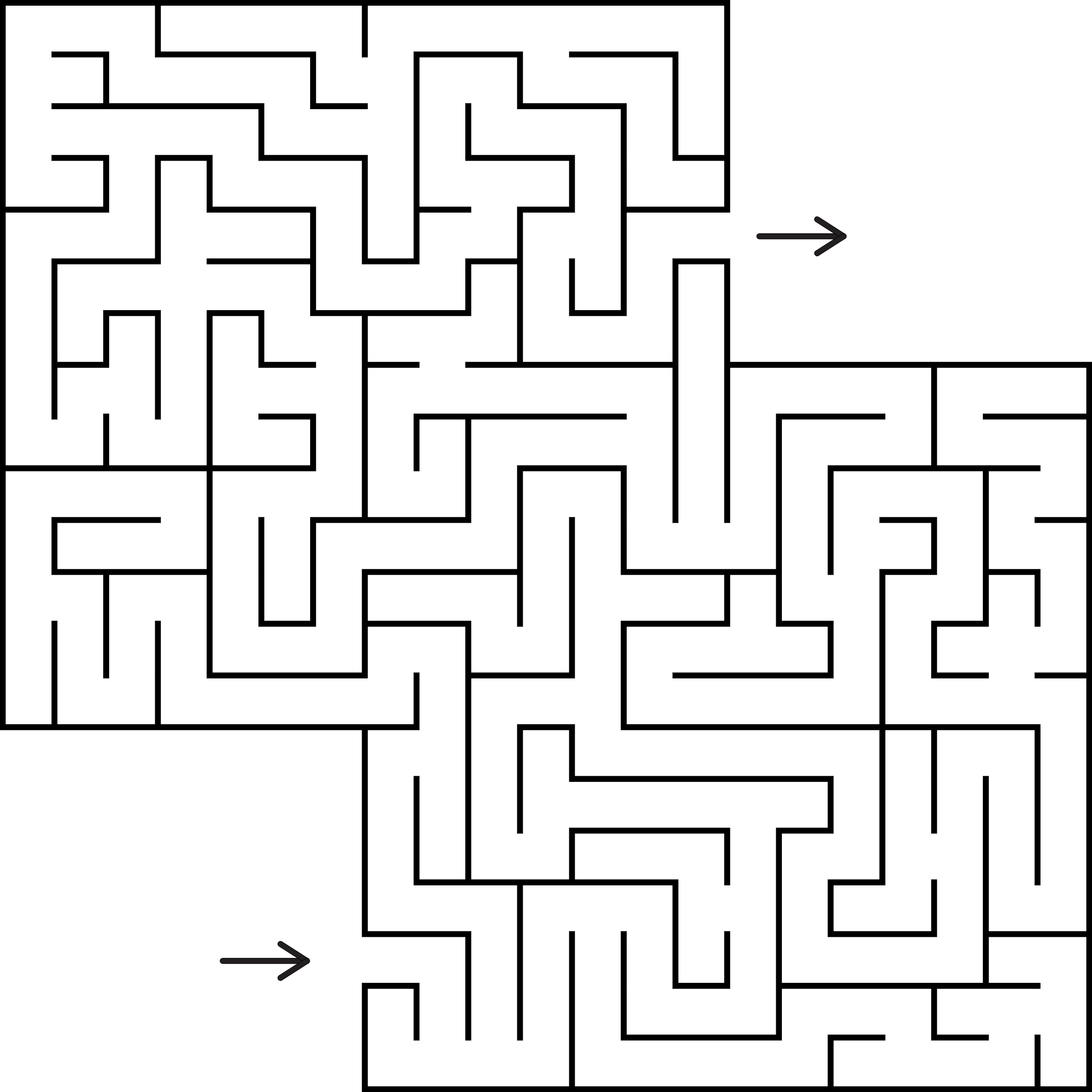 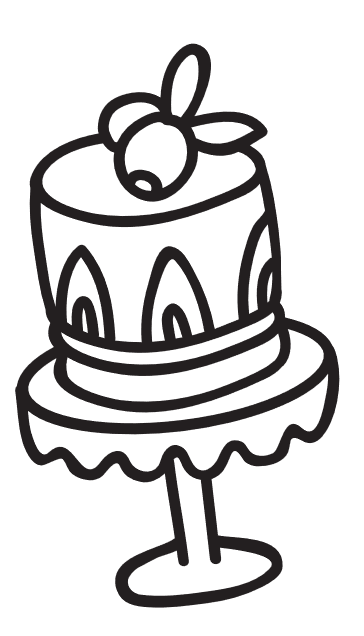 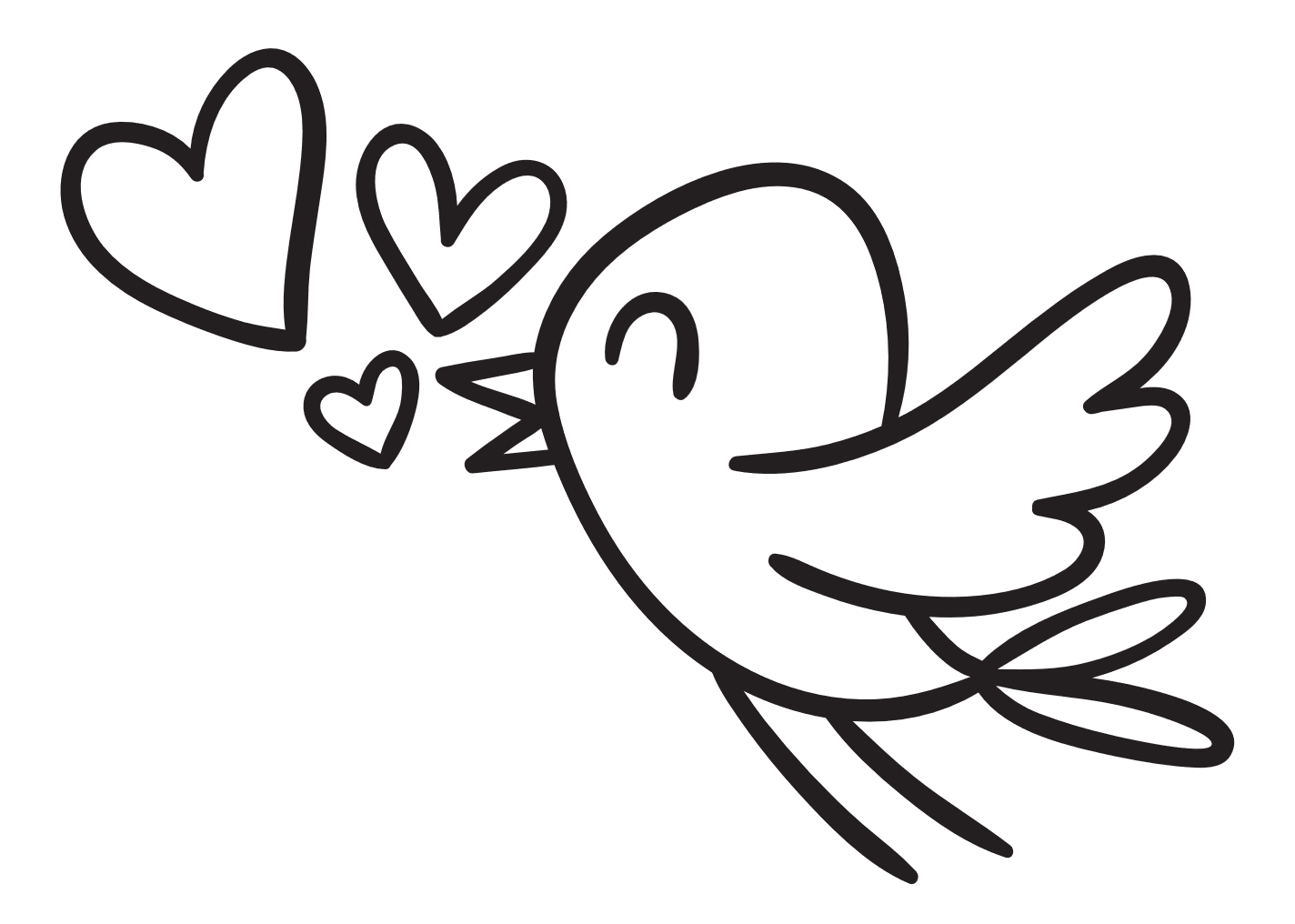 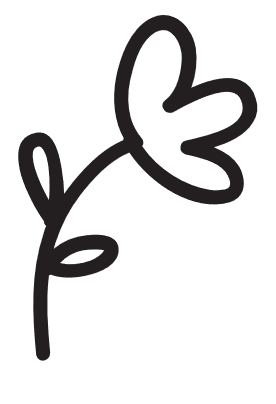 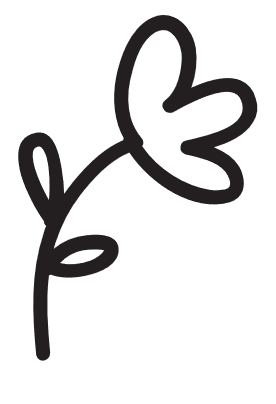 Tic Tac Toe
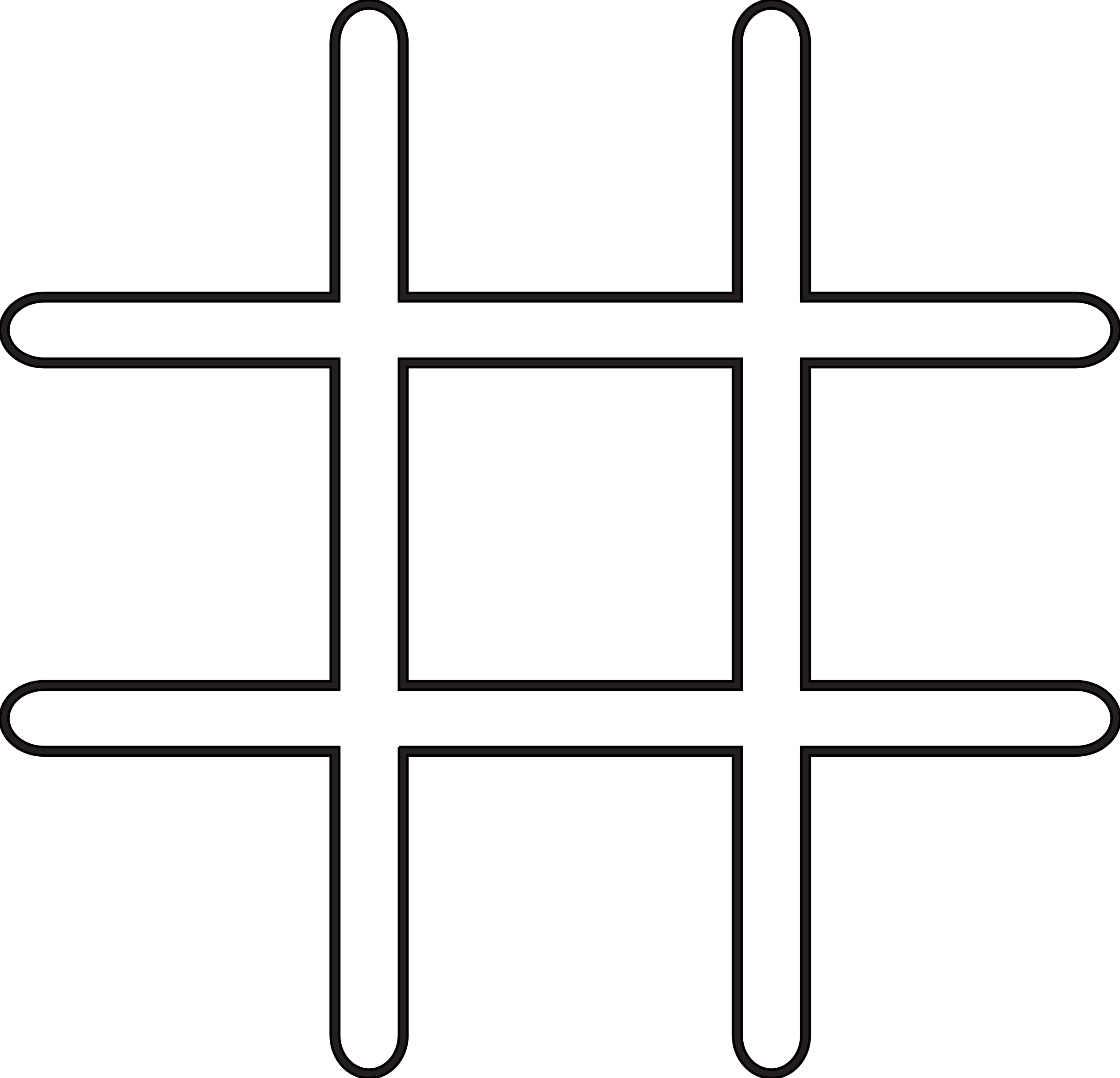 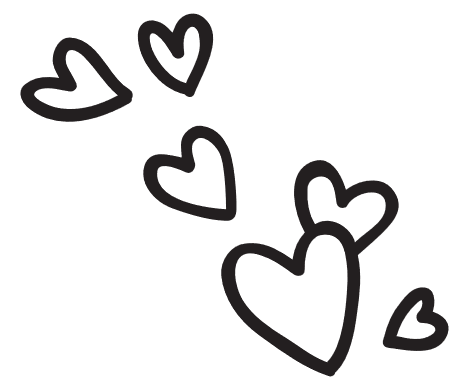 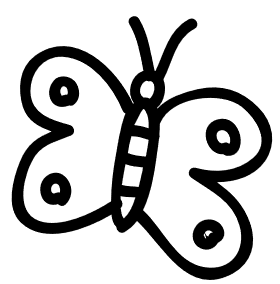 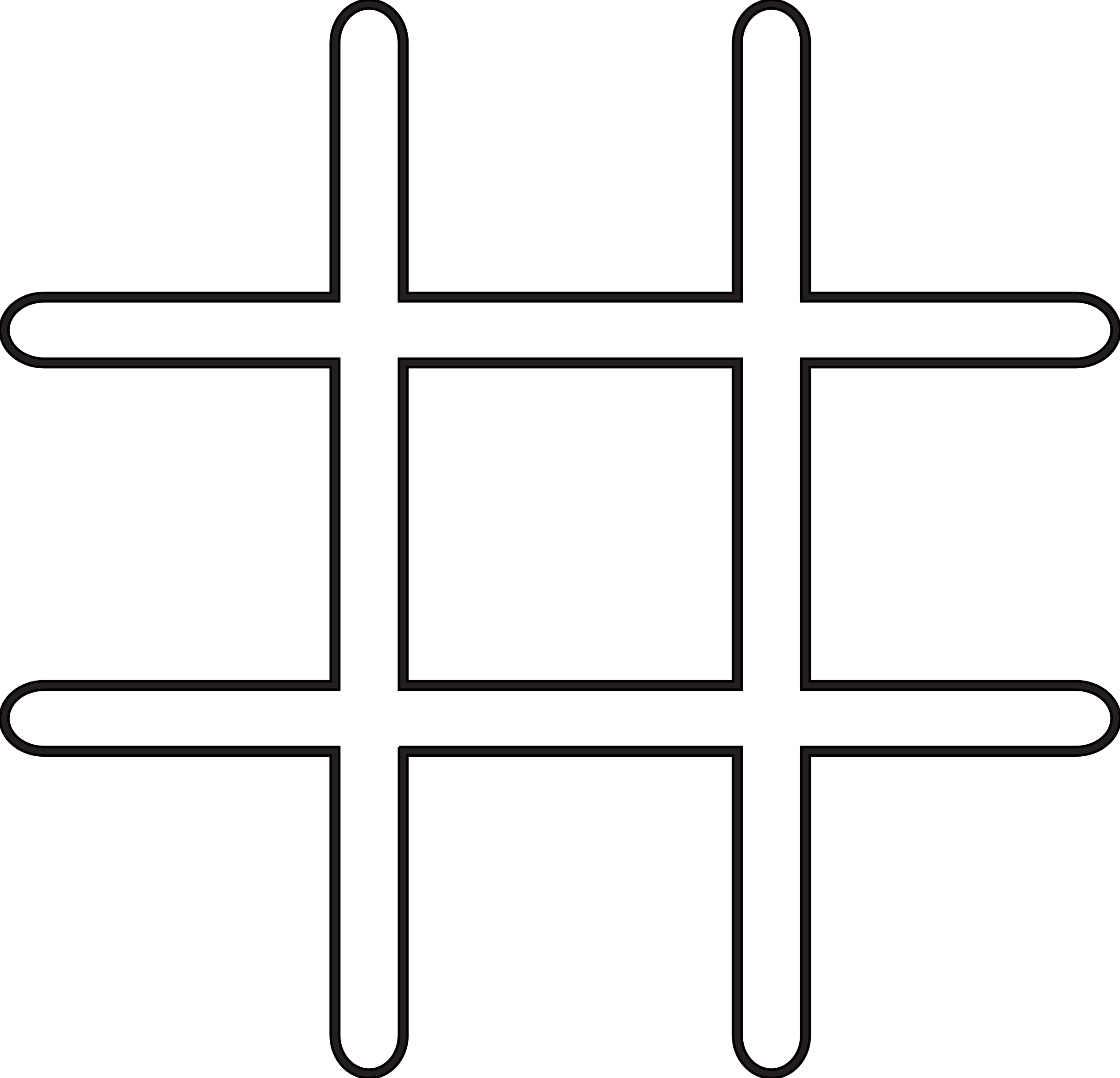 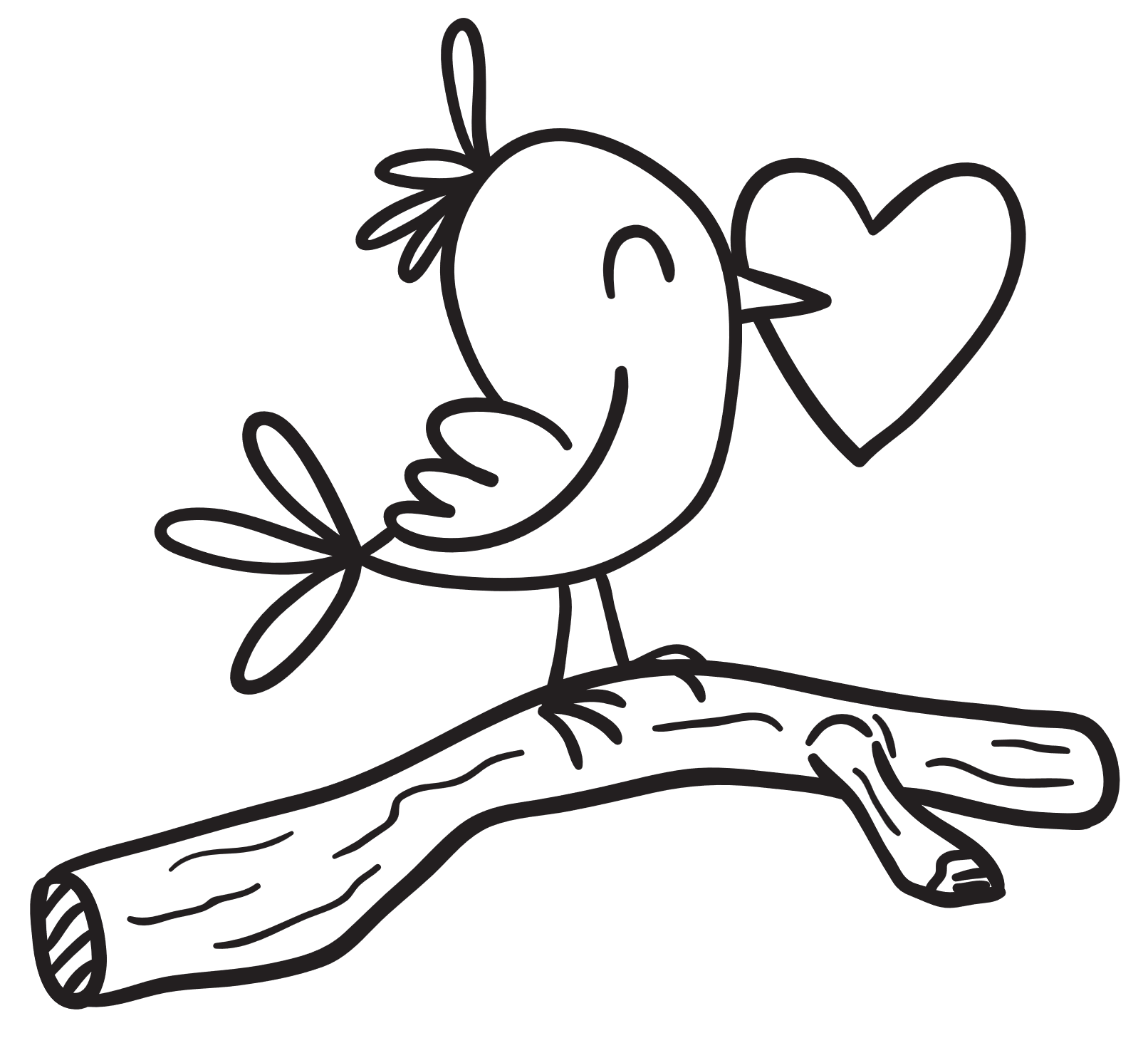 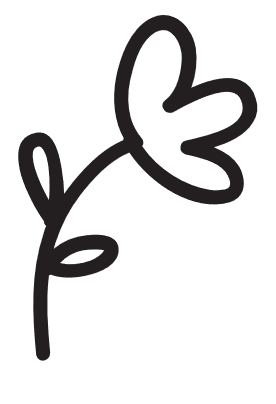 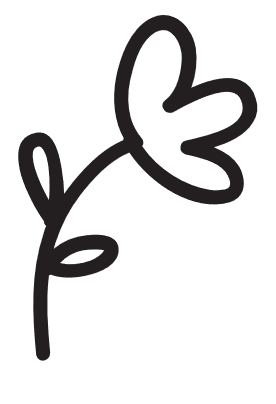 Spot 6 Differences
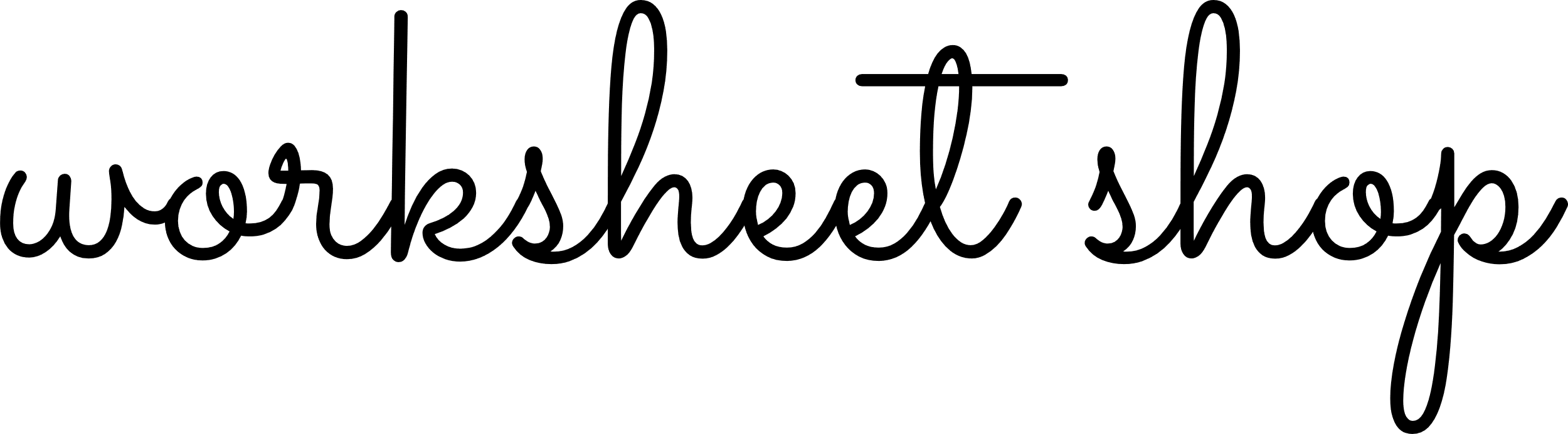